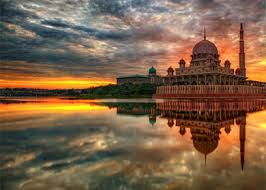 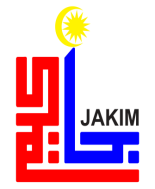 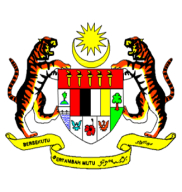 KHUTBAH MULTIMEDIA JAKIM
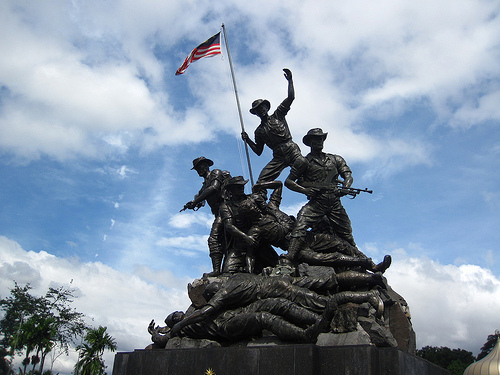 SEMANGAT KEPAHLAWANAN SUMBER KEKUATAN UMMAH
(29 Julai 2016 / 24 Syawal 1437)
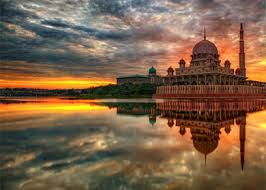 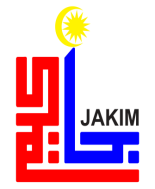 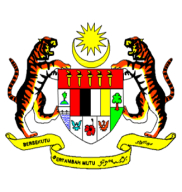 KHUTBAH MULTIMEDIA JAKIM
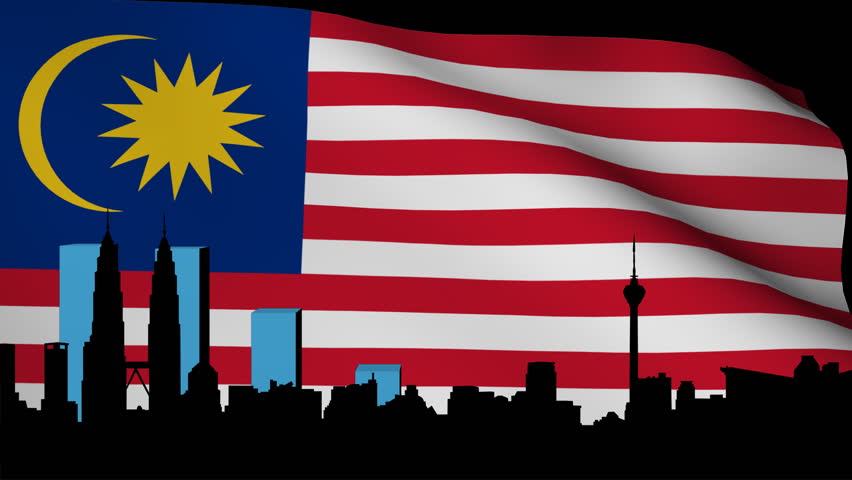 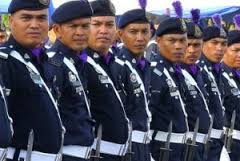 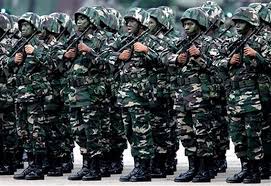 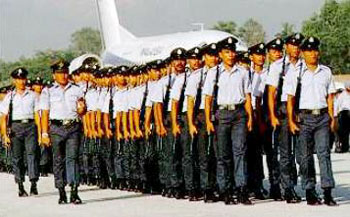 PUJIAN KEPADA ALLAH SWT
الحَمدُ ِللهِ القَآئِلِ:
﴿ﮠ ﮡ ﮢ ﮣ ﮤ ﮥ ﮦ ﮧ ﮨ ﮩ ﴾
( العنكبوت: ٦٩)
2
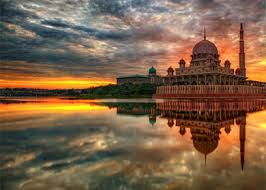 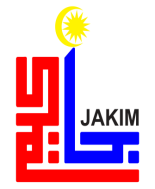 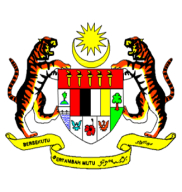 KHUTBAH MULTIMEDIA JAKIM
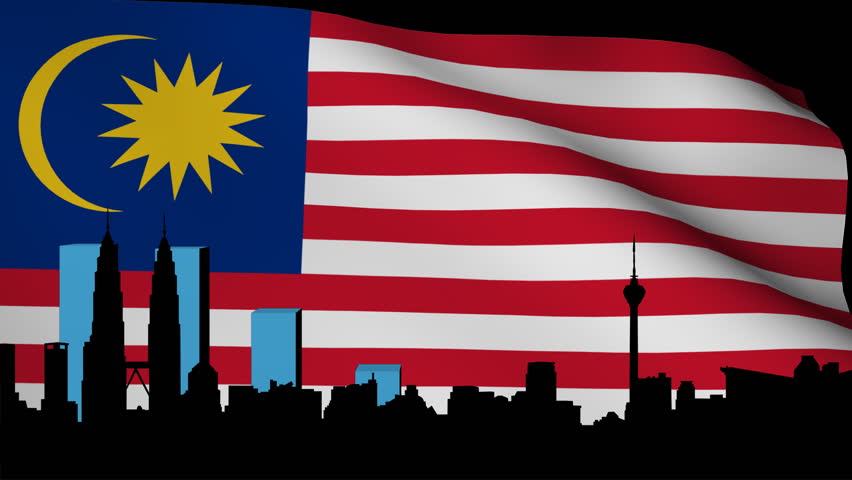 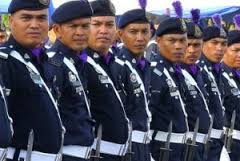 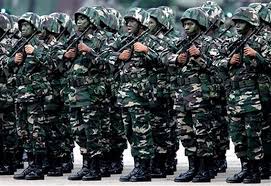 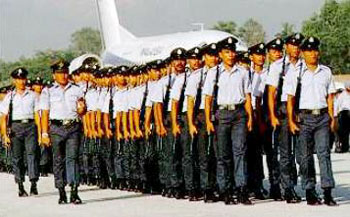 SYAHADAH
أَشهَدُ أَنْ لاَ إِلَهَ إِلاَّ اللهُ وَحدَهُ لاَ شَرِيكَ لَهُ لاَ مَعبُودَ سِوَاهُ وَنَحنُ لَهُ مُسلَمُونَ، 
وَأَشهَدُ أَنَّ مُحَمَّدًا عَبدُهُ وَرَسُولُهُ بَعَثَهُ بِالهُدَى وَدِينِ الحَقِّ لِيُظهِرَهُ عَلَى الدِّينِ كُلِّهِ وَكَفَى بِاللهِ شَهِيدًا
3
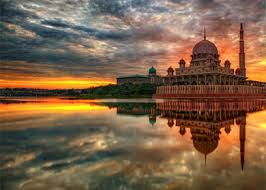 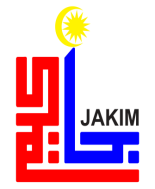 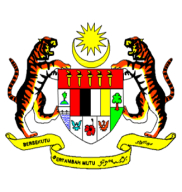 KHUTBAH MULTIMEDIA JAKIM
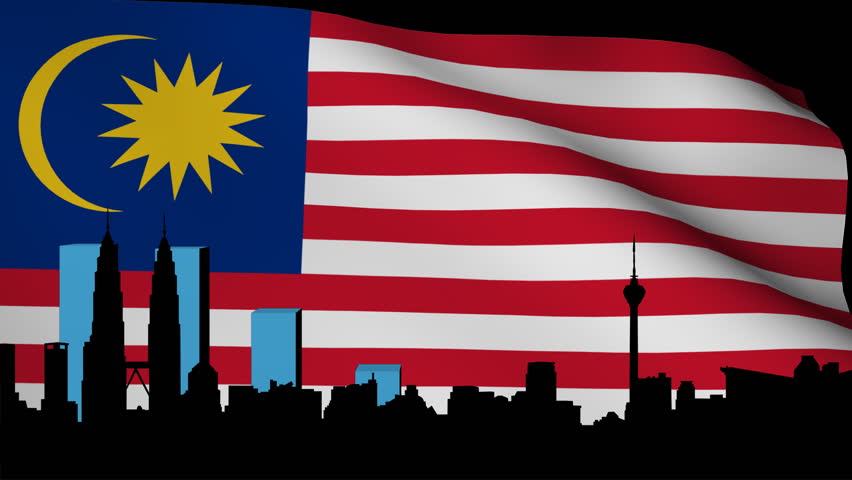 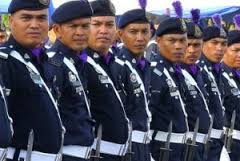 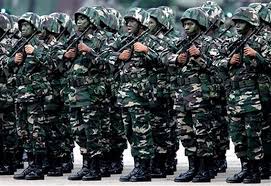 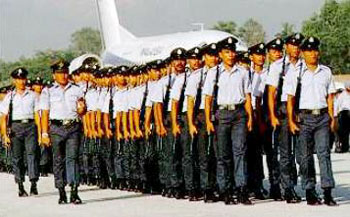 SELAWAT
اللَّهُمَّ صَلِّ وَسَلِّم عَلَى سَيِّدِنَا مُحَمَّدٍ إِمَامِ المُتَّقِينَ وَقَائِدِ الدُّعَاةِ المُجَاهِدِينَ وَعَلَى آلِهِ وَصَحبِهِ وَمَن دَعَى بِدَعوَتِهِ إِلَى يَومٍ لاَ رَيبَ فِيهِ
4
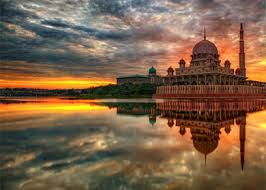 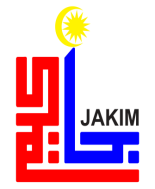 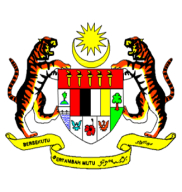 KHUTBAH MULTIMEDIA JAKIM
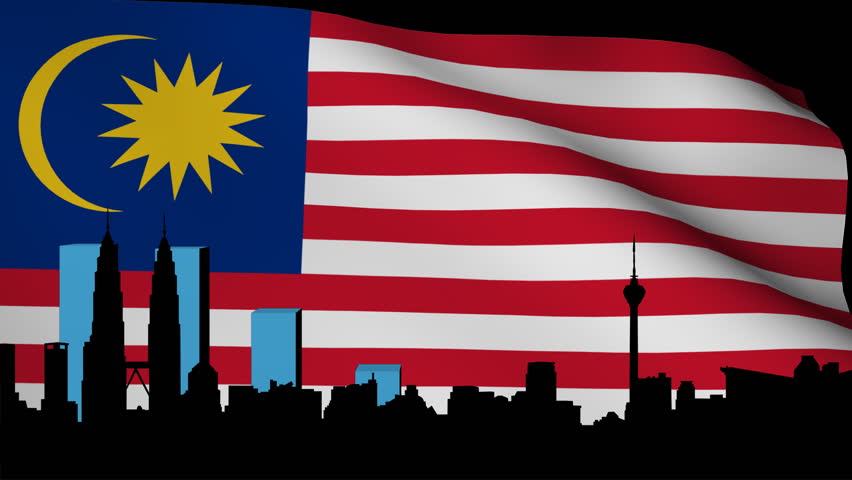 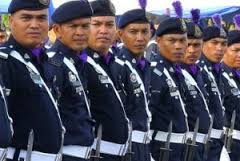 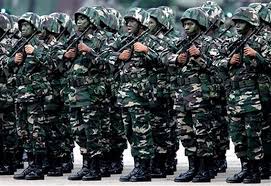 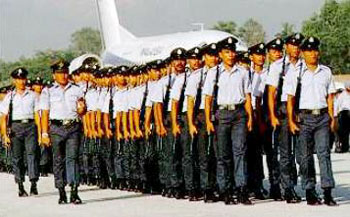 أَمَّا بَعدُ٬ 
فَيَا عِبَادَ اللهِ اتَّقـُوا اللهَ أَوصِيكُم وَنَفسِي بِتَقوَى اللهِ فَقَد فَازَ المُتَّقُونَ
5
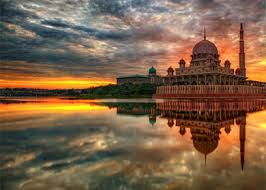 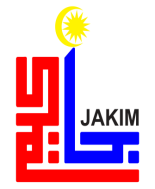 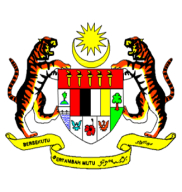 KHUTBAH MULTIMEDIA JAKIM
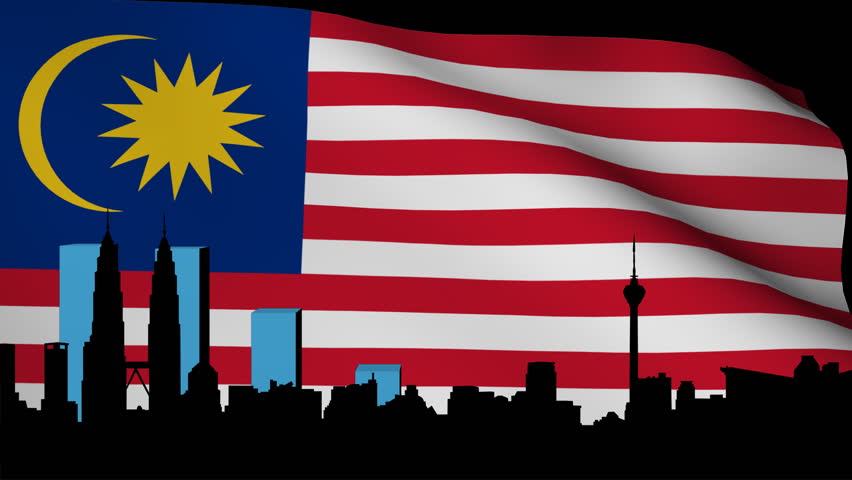 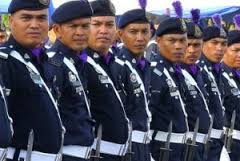 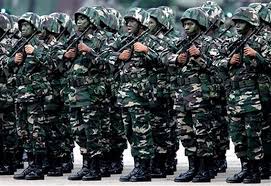 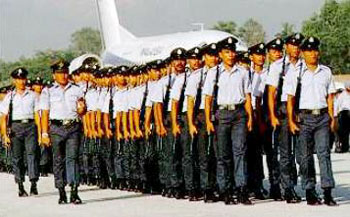 WASIAT IMAN
MARILAH SAMA-SAMA KITA MENINGKATKAN KETAKWAAN KEPADA ALLAH SWT DENGAN
melaksanakan segala perintah
meninggalkan segala larangan
MUDAH-MUDAHAN KITA MEMPEROLEHI KEBERKATAN DAN KEREDHAAN SERTA PERLINDUNGAN ALLAH SWT DI DUNIA DAN DI AKHIRAT.
6
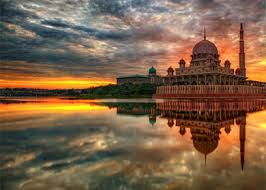 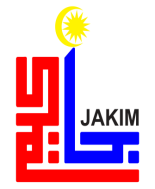 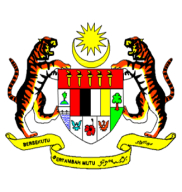 KHUTBAH MULTIMEDIA JAKIM
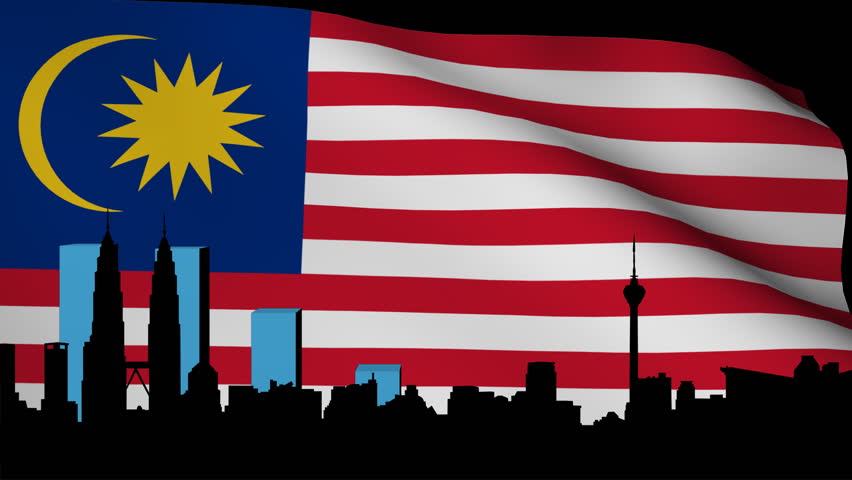 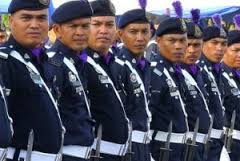 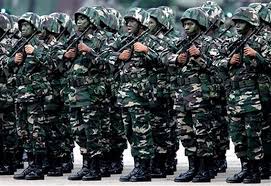 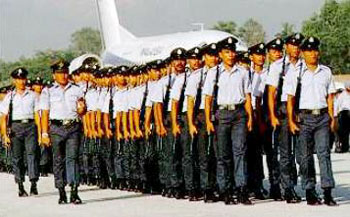 TAJUK KHUTBAH
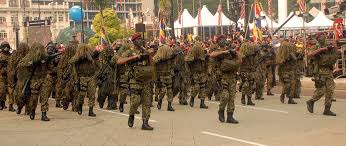 SEMANGAT KEPAHLAWANAN SUMBER KEKUATAN UMMAH
7
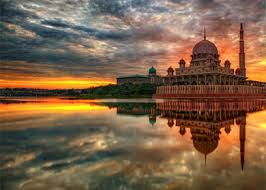 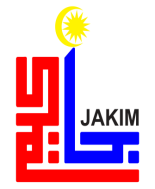 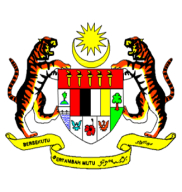 KHUTBAH MULTIMEDIA JAKIM
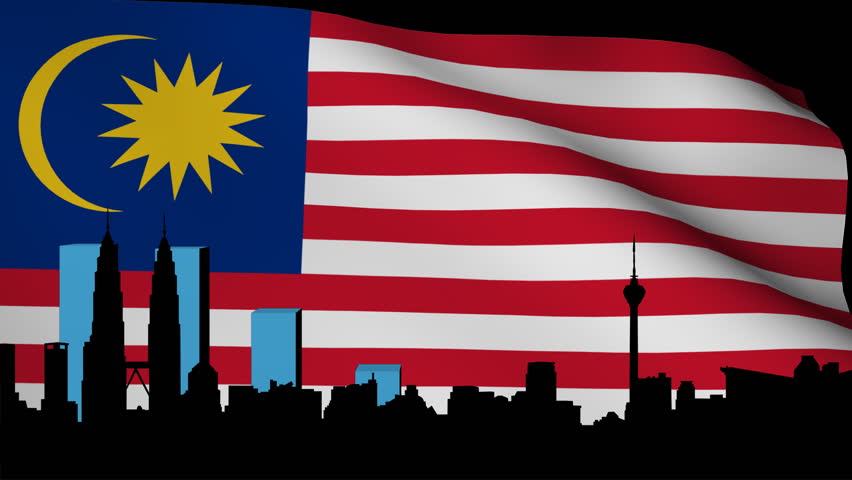 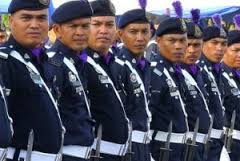 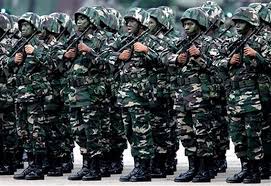 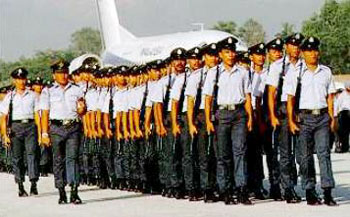 Pada 31 Julai setiap tahun, negara akan menyambut Hari Pahlawan sebagai mengenang jasa bakti mereka yang berjuang dan berkorban demi kesejahteraan umat dan negara. 

Kita mengakui hakikat bahawa segala bakti dan pengorbanan yang telah dicurahkan anggota keselamatan dalam menentukan keamanan negara tidak pernah dilupakan oleh pemimpin dan masyarakat umum.
8
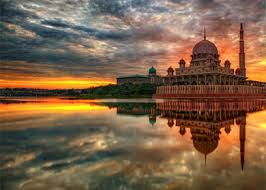 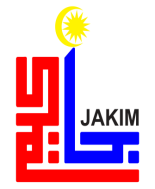 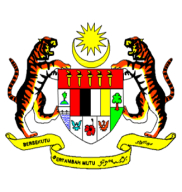 KHUTBAH MULTIMEDIA JAKIM
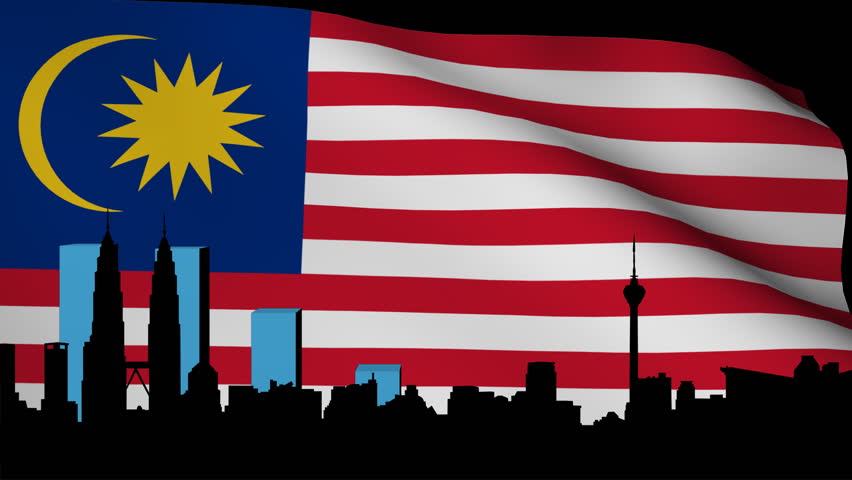 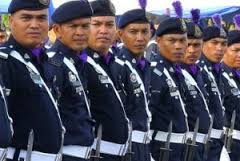 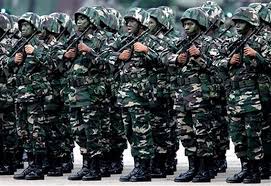 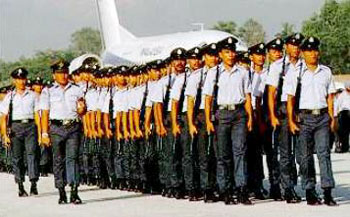 Kepahlawanan adalah suatu sikap mulia yang menunjukkan jiwa atau sifat kewiraan, kependekaran, kekesateriaan, keperwiraan, keperajuritan, kegagahan, keberanian, dan keperkasaan seseorang dalam mempertahankan sesuatu yang amat disayangi. 

Kata kepahlawanan itu sangat dekat dengan diri anggota keselamatan seperti Angkatan Tentera Malaysia, Polis DiRaja Malaysia dan lain-lain agensi keselamatan. 

Malahan, profesion ini di pandang mulia oleh Islam bahkan satu penghormatan yang tinggi terhadap mereka.
9
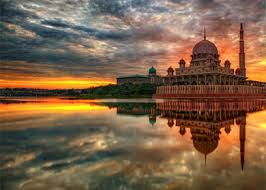 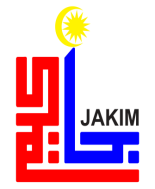 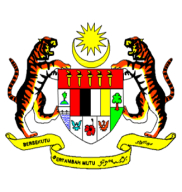 KHUTBAH MULTIMEDIA JAKIM
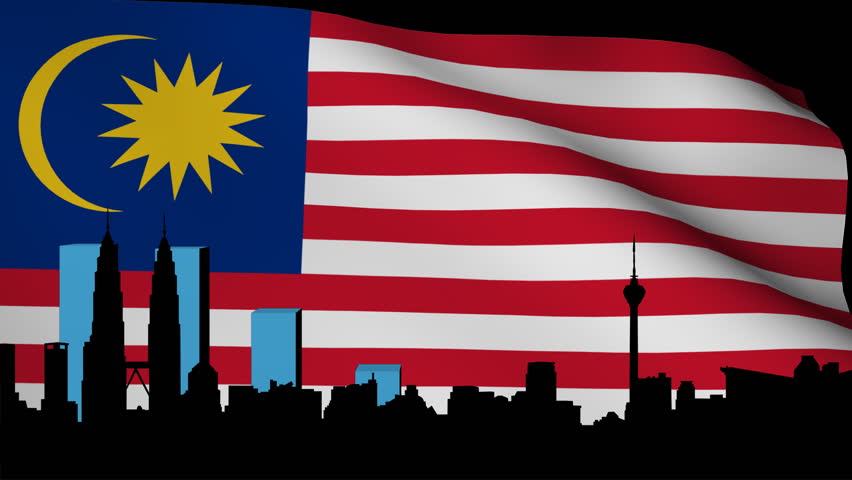 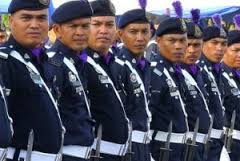 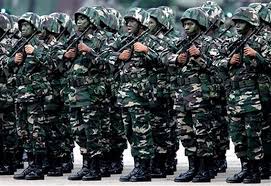 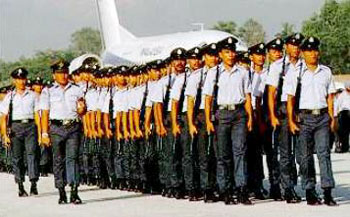 Semangat kepahlawanan ini juga amat penting kepada agama Islam. 

Setiap umat Islam perlu menggunakan semangat ini untuk memastikan akidah, ibadah, syariah, akhlak dan kedaulatan Islam terselamat daripada fitnah atau serangan pihak yang kurang arif mengenai Islam. 

Kita perlu berani dan tegas dalam menyampaikan mesej kebenaran Islam.
10
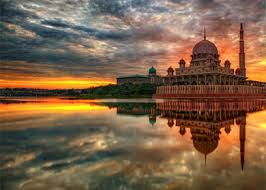 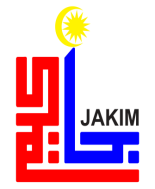 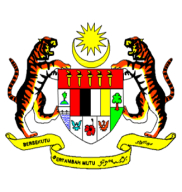 KHUTBAH MULTIMEDIA JAKIM
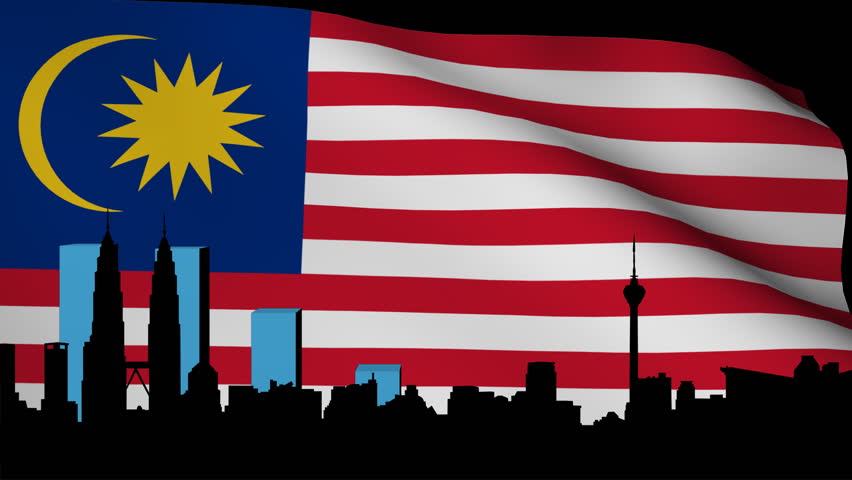 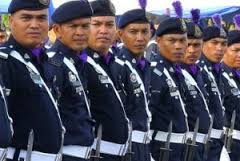 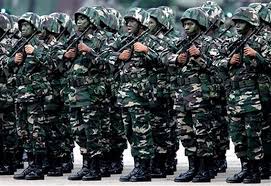 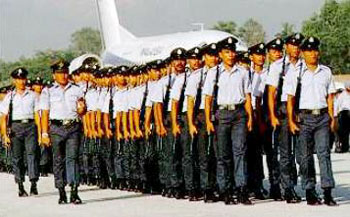 Firman Allah S.W.T
﴿ﮠ ﮡ ﮢ ﮣ ﮤ ﮥ ﮦ ﮧ ﮨ ﮩ ﴾
Maksudnya: 

“Dan orang yang berusaha dengan bersungguh-sungguh kerana memenuhi kehendak agama Kami, sesungguhnya Kami akan memimpin mereka ke jalan-jalan Kami (yang menjadikan mereka bergembira serta beroleh keredhaan); dan sesungguhnya (pertolongan dan bantuan) Allah adalah berserta orang yang berusaha membaiki amalannya.”
(Surah Al-’Ankabut: 69)
11
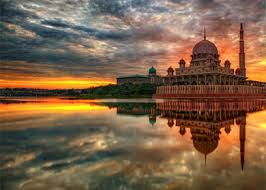 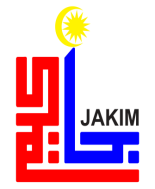 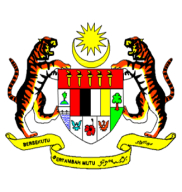 KHUTBAH MULTIMEDIA JAKIM
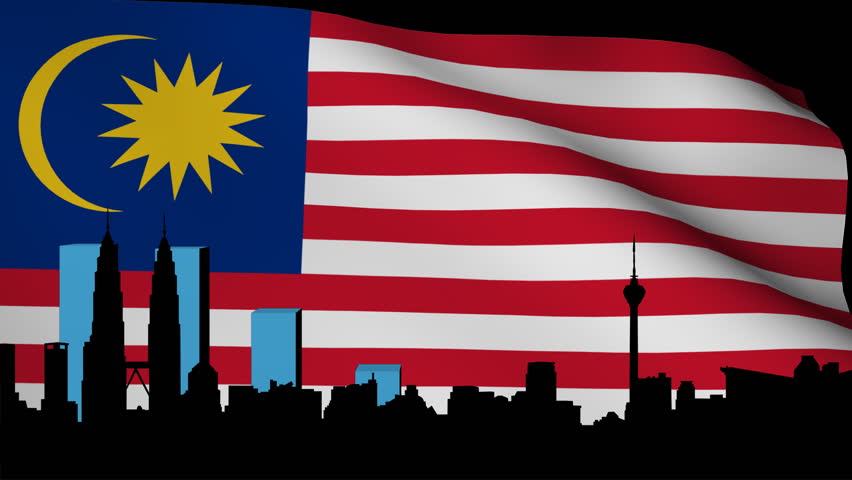 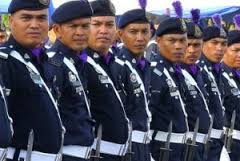 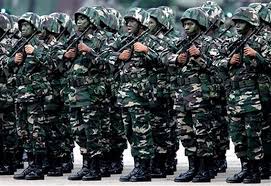 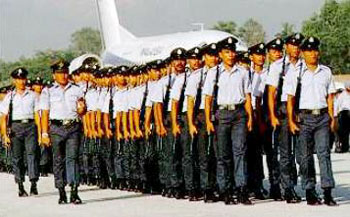 Sebagai pewaris negara bangsa yang merdeka, kita perlu menyedari bahawa pengorbanan generasi terdahulu amat berharga. 

Masa yang diambil cukup panjang dan tenaga yang dikeluarkan cukup banyak. Sekarang, kita tidak perlu lagi mengulangi sejarah lama tersebut dari awal. 

Apa yang utama, tanggungjawab dan tugas kita kini ialah menerus dan memelihara semangat kepahlawanan itu dari jatuh dan terbelenggu semula di tangan musuh.
12
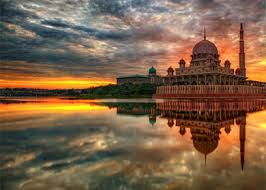 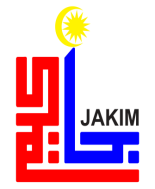 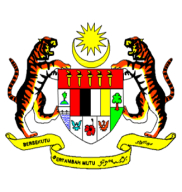 KHUTBAH MULTIMEDIA JAKIM
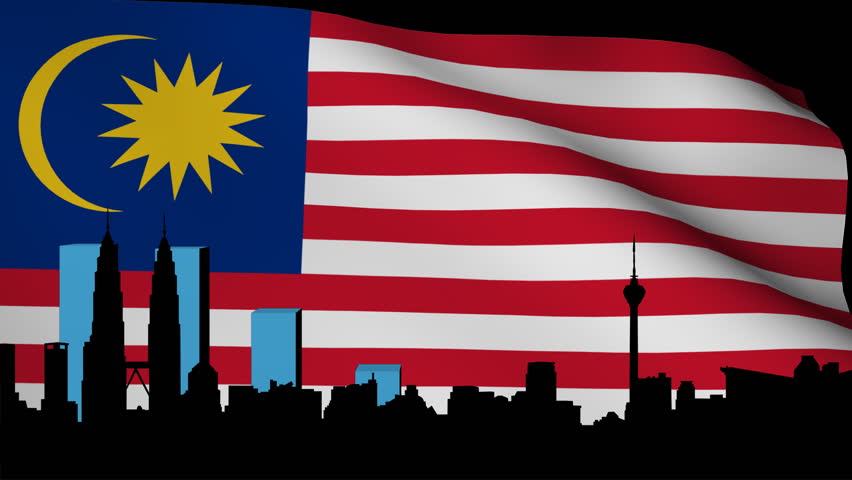 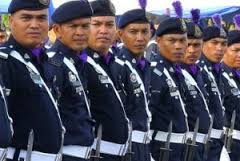 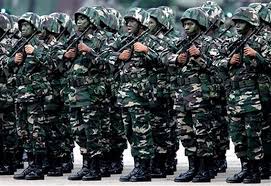 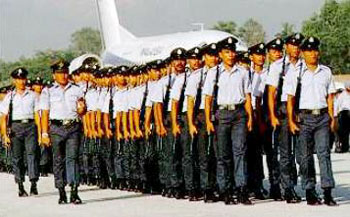 Firman Allah S.W.T
﴿ﯘ ﯙ ﯚ ﯛ ﯜ ﯝ ﯞ ﯟ ﯠ ﯡ ﯢ ﯣ ﯤ ﯥ ﯦ ﯧ ﯨ ﯩ ﯪ ﯫ ﯬ ﯭ ﯮ ﯯ ﯰ ﯱ ﯲ ﯳ ﯴ ﯵ ﯶ ﯷ ﯸ ﯹ﴾
13
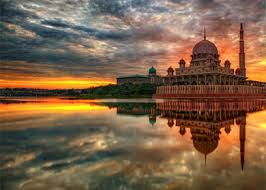 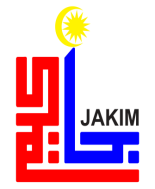 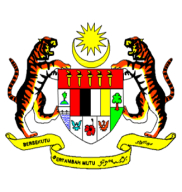 KHUTBAH MULTIMEDIA JAKIM
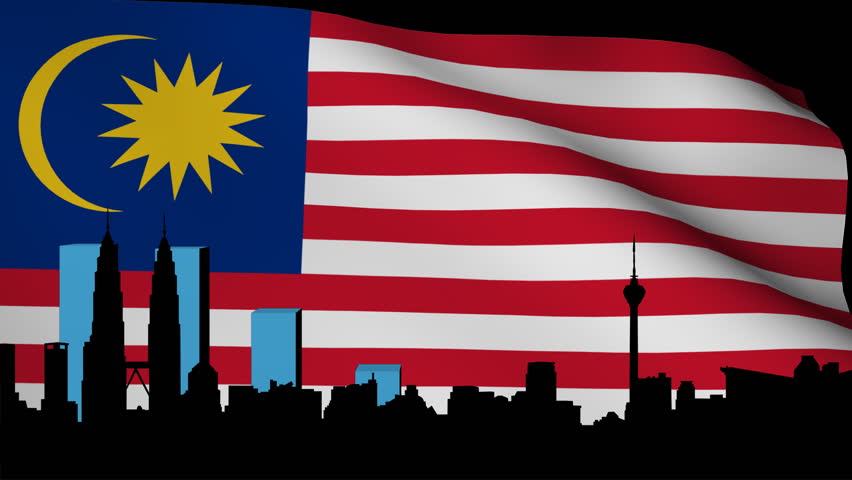 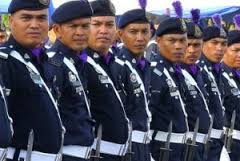 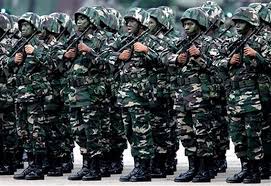 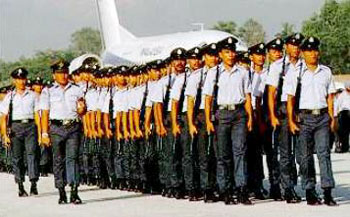 Maksudnya: 

“Dan sediakanlah untuk menentang mereka (musuh yang menceroboh) segala jenis kekuatan yang dapat kamu sediakan dan dari pasukan-pasukan berkuda yang lengkap sedia, untuk menggerunkan dengan persediaan itu musuh  Allah dan musuh kamu serta musuh-musuh yang lain dari mereka yang kamu tidak mengetahuinya, sedang Allah mengetahuinya. Dan apa sahaja yang kamu belanjakan pada jalan Allah akan disempurnakan balasannya kepada kamu, dan kamu tidak akan dianiaya.”
(Surah Al-Anfal: 60)
14
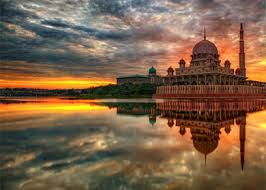 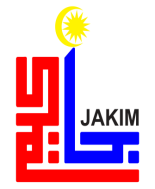 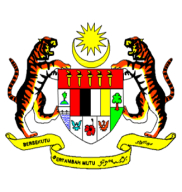 KHUTBAH MULTIMEDIA JAKIM
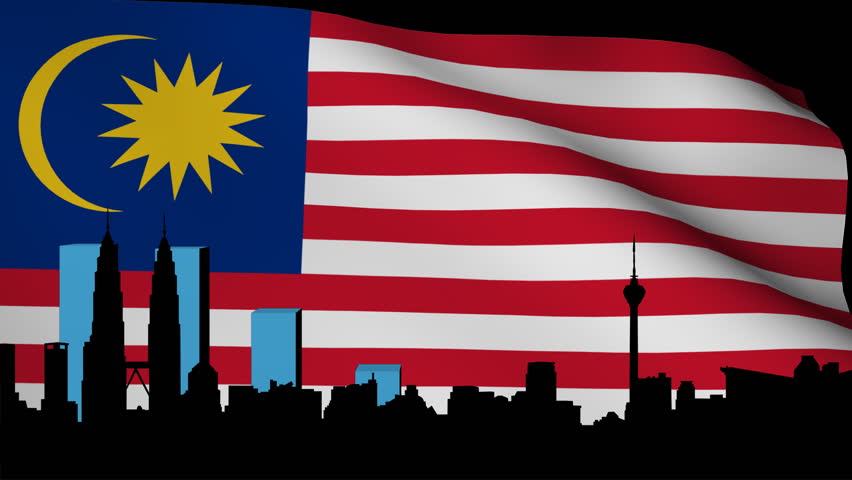 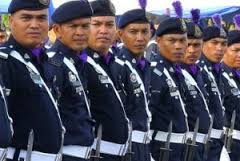 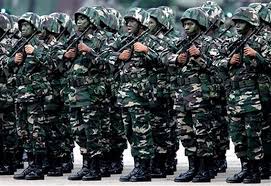 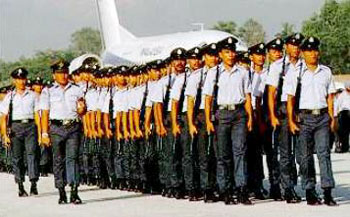 Umat Islam dituntut supaya sentiasa bersiap sedia sepanjang masa kerana kedatangan musuh sangat sukar diramal dan persiapan tersebut akan menjadikan kita lebih berwaspada dalam segala aspek seperti meningkatkan soal keselamatan, memperkasakan ekonomi, menaiktaraf pendidikan, memartabatkan agama dan memperkukuh sosial bangsa.
15
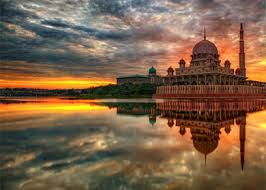 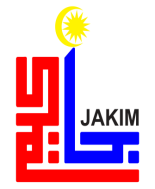 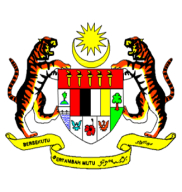 KHUTBAH MULTIMEDIA JAKIM
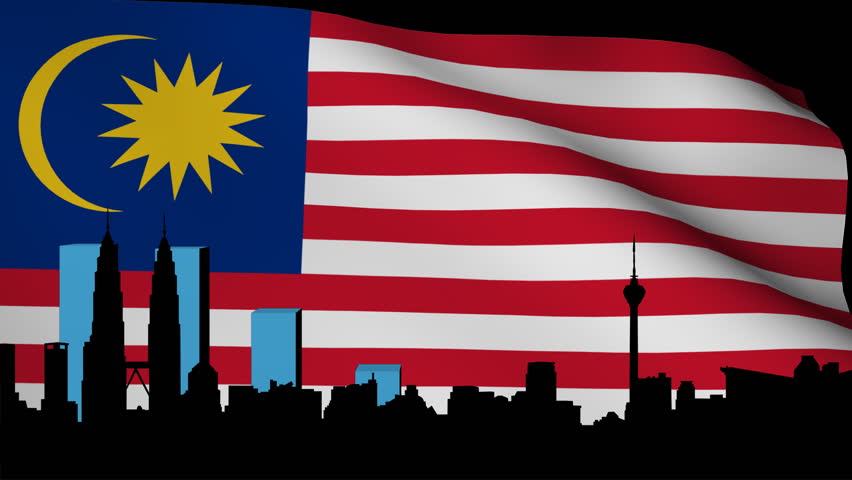 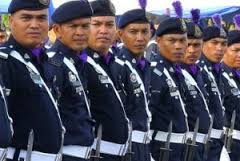 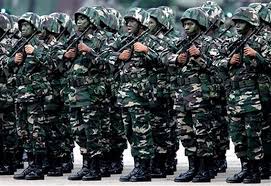 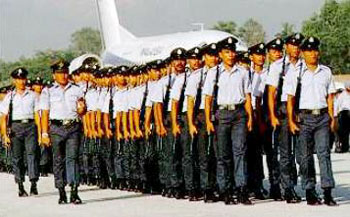 Dari sudut sejarah, semangat kepahlawanan umat Islam telah lama wujud. 

Antara ciri-ciri kekuatan yang utama adalah terletak pada aspek keteguhan iman dan keikhlasan kepada Allah SWT, serta ketaatan kepada kepimpinan mereka. Sebagai contoh keperibadian Sultan Muhammad al-Fateh dan tenteranya yang berjaya menawan Kota Konstantinopel. 

Usaha untuk membebaskan Kota Konstantinopel ini agak sukar dan memakan masa agak lama iaitu sejak zaman Kerajaan Umaiyyah, Kerajaan Abbasiyyah, dan Kerajaan Uthmaniyyah di mana semuanya menemui kegagalan.
16
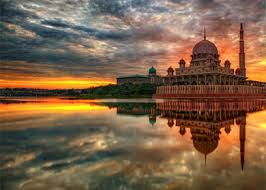 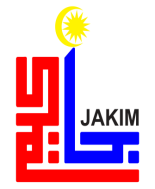 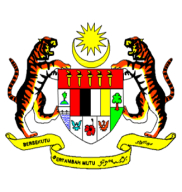 KHUTBAH MULTIMEDIA JAKIM
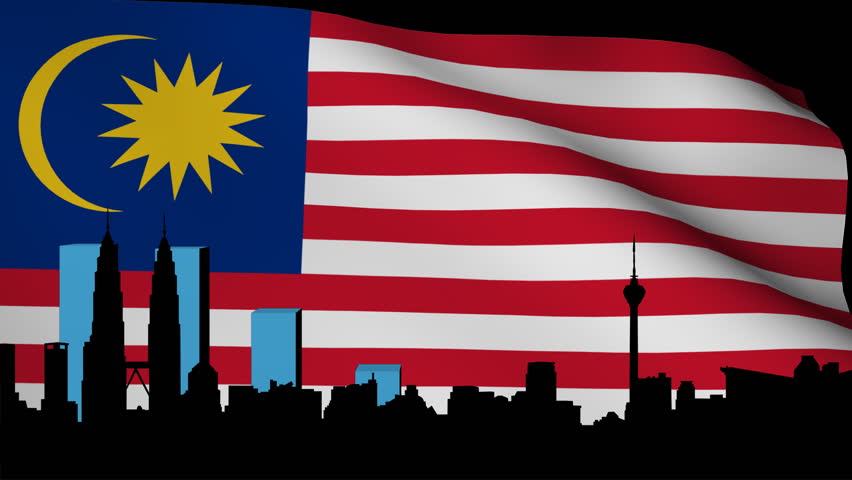 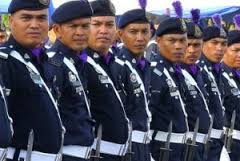 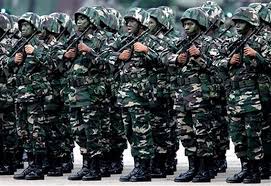 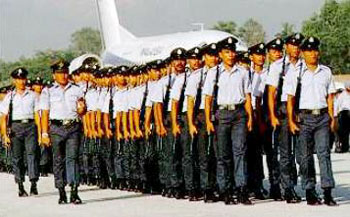 Namun dengan ketekunan beliau mengkaji dan mempelajari pengalaman Rasulullah SAW dalam peperangan di tambah dengan pengaruh semangat kepahlawanan dan pengorbanan panglima perang Islam dahulu, maka beliau berjaya membentuk disiplin tenteranya yang taat kepada Allah dan pemimpin.
17
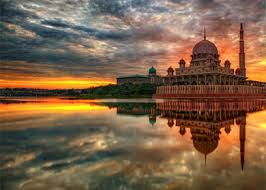 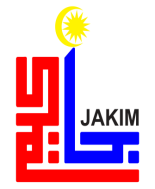 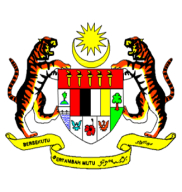 KHUTBAH MULTIMEDIA JAKIM
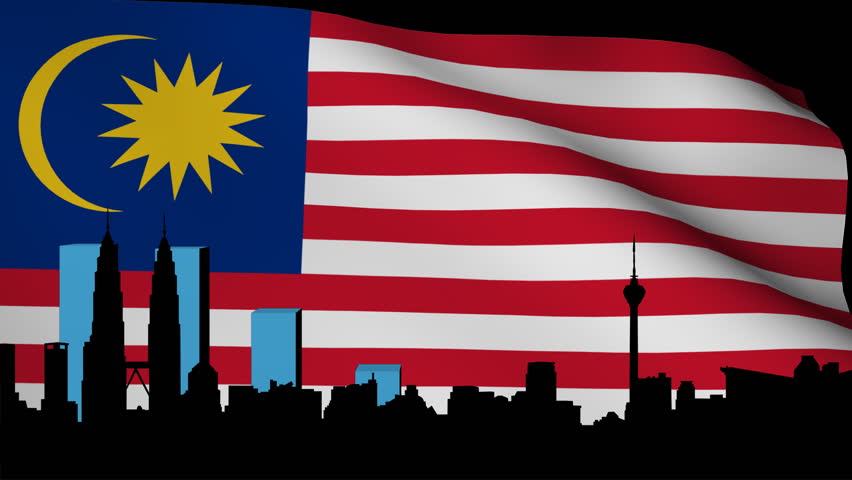 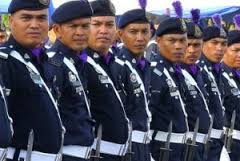 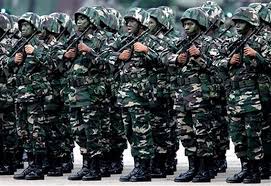 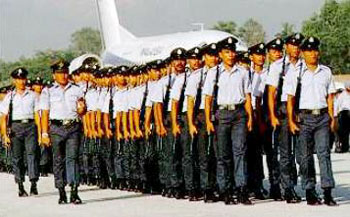 Keadaan ini pernah digambarkan oleh baginda SAW ketika dalam perang Khandak sebagaimana yang diriwayatkan oleh Imam Ahmad daripada Abdullah bin Bisyr al-Khas’amiyy RA bahawa baginda bersabda:
لَتُفْتَحَنَّ الْقُسْطَنْطِينِيَّةُ فَلَنِعْمَ الأََمِيرُ اَمِيرُهَا وَلَنِعْمَ الْجَيْشُ ذَلِكَ الْجَيْشُ
Mafhumnya:

 “Sesungguhnya Konstantinopel itu pasti akan dibuka. 
Sebaik-baik pemimpin ialah ketuanya dan sebaik-baik tentera ialah tenteranya.”
(Riwayat Ahmad)
18
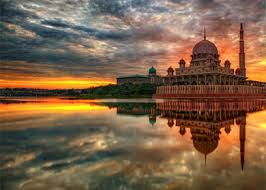 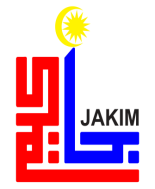 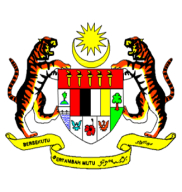 KHUTBAH MULTIMEDIA JAKIM
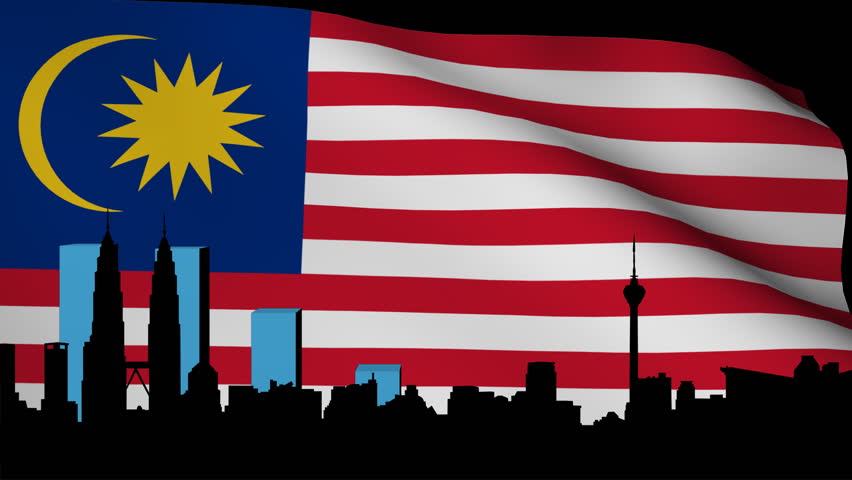 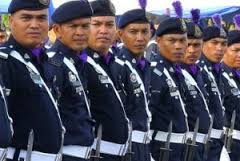 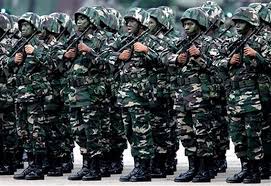 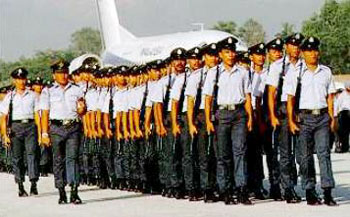 Hal ini terjadi bukan sahaja kerana kehebatannya sebagai pemimpin, tetapi semangat kepahlawanannya yang tinggi. 

Tidak harianlah nama beliau sebagai panglima perang begitu dikenali di benua Eropah. 

Tuntasnya, kekuatan Sultan Muhammad al-Fateh banyak terletak pada ketinggian peribadi dan didikan rohaninya yang sangat mengambil berat berkenaan solat berjemaah, solat sunat rawatib dan solat sunat Tahajud yang tidak pernah ditinggalkannya sama sekali. 

Inilah mengapa beliau dan para tenteranya mampu bertahan dalam apa juga keadaan, tidak mudah mengaku kalah walau ditawarkan pelbagai habuan sebagai balasan mempertaruhkan agama, bangsa dan negara.
19
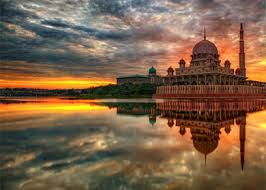 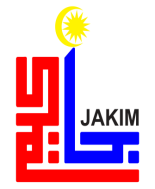 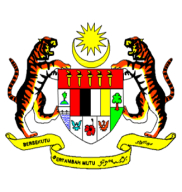 KHUTBAH MULTIMEDIA JAKIM
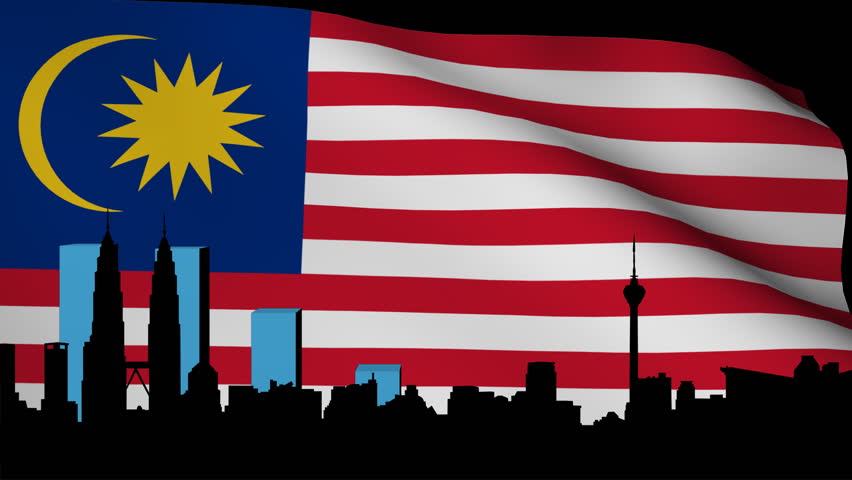 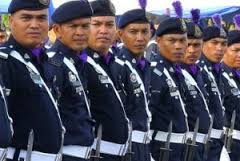 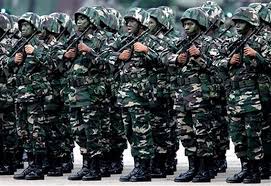 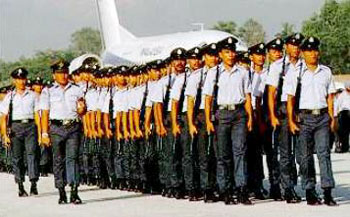 Firman Allah S.W.T
﴿ﯗ ﯘ ﯙ ﯚ ﯛ ﯜ ﯝ ﯞ ﯟ ﯠ ﯡ ﯢ ﯣ ﯤ ﯥ ﯦ ﯧ ﯨ ﴾
Maksudnya: 

“Sesungguhnya Allah telah membeli dari orang yang beriman akan jiwa mereka dan harta benda mereka dengan (balasan), bahawa mereka akan beroleh syurga,(disebabkan) mereka berjuang pada jalan Allah; maka (di antara) mereka ada yang membunuh dan terbunuh.”
(Surah At-Taubah: 111)
20
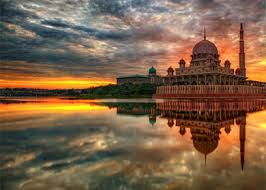 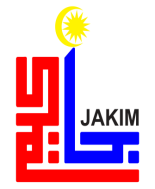 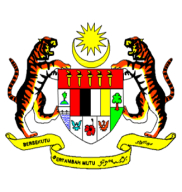 KHUTBAH MULTIMEDIA JAKIM
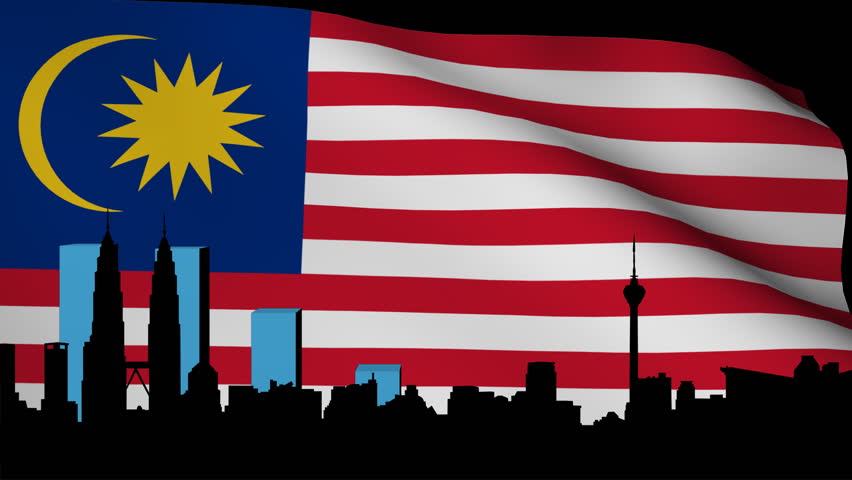 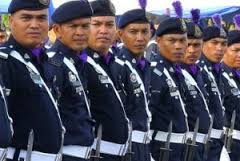 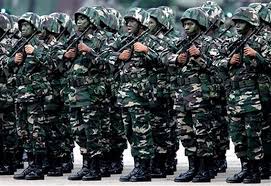 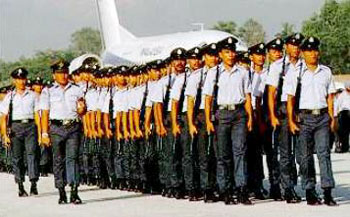 Sebagai rakyat yang cintakan negara, marilah kita menanamkan semangat kepahlawanan yang tinggi dan diredhai oleh Allah SWT. 

Semoga semangat kepahlawanan ini menjadi sumber inspirasi kekuatan ummah untuk memastikan hidup dalam suasana aman, harmoni dan berdaulat. 

Di kesempatan ini juga, marilah kita sama-sama berdoa kepada Allah SWT agar melimpahi rahmat kepada para pahlawan yang berjuang dan berkhidmat demi agama, bangsa dan negara.
21
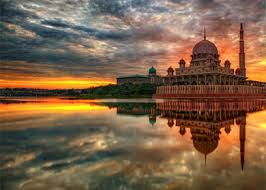 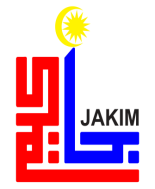 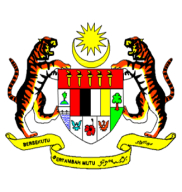 KHUTBAH MULTIMEDIA JAKIM
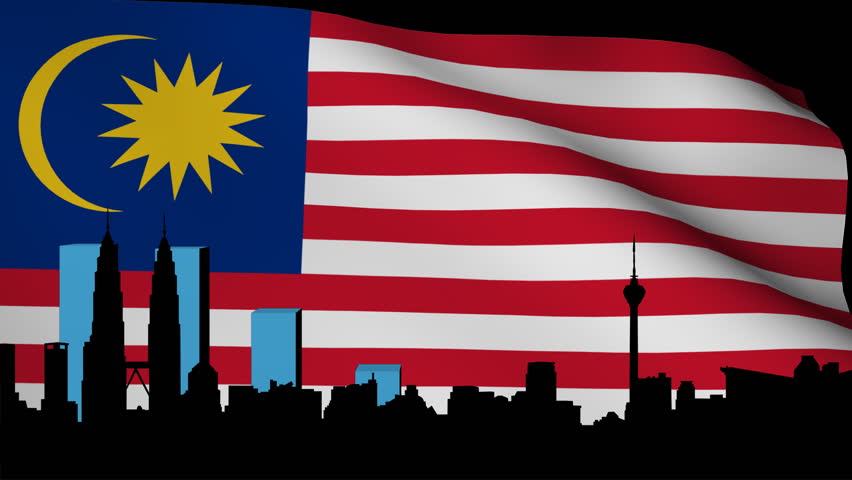 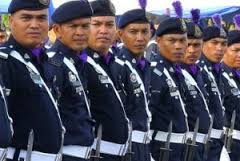 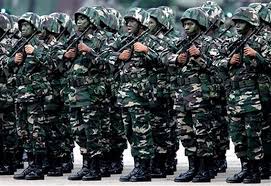 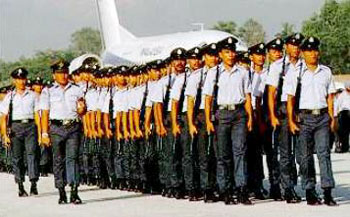 RUMUSAN KHUTBAH
1
2
3
22
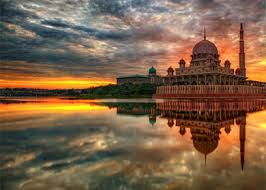 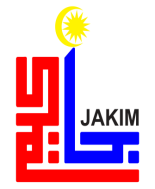 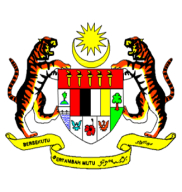 KHUTBAH MULTIMEDIA JAKIM
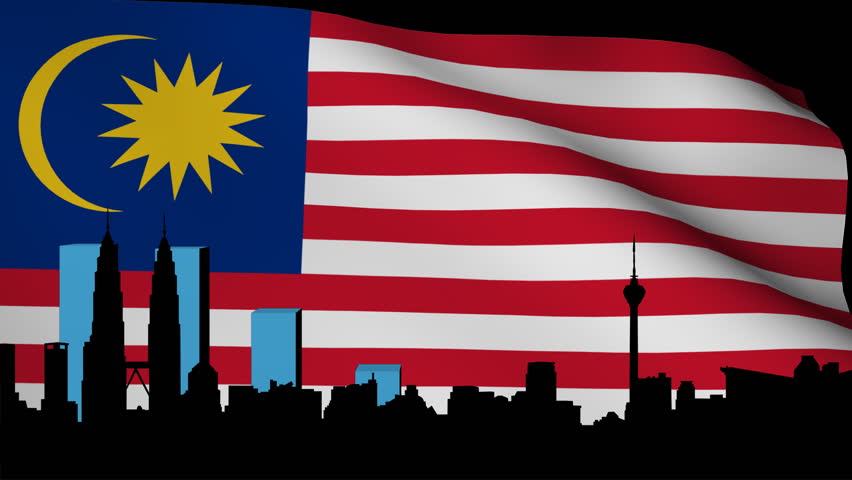 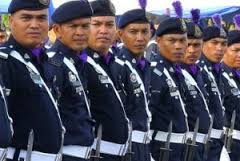 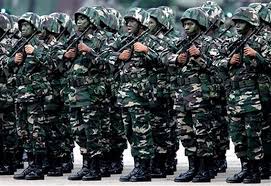 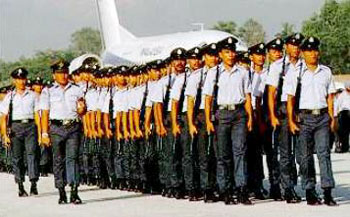 ﭸ ﭹ ﭺ ﭻ
﴿ﭱ ﭲ ﭳ ﭴ ﭵ ﭶ ﭷ ﭸ ﭹ ﭺ ﭻ ﭼ ﭽ ﭾ ﭿ ﮀ ﮁ ﮂ ﮃ ﮄ ﮅ ﮆ ﮇ﴾
Maksudnya:

“Apabila datang pertolongan Allah dan kemenangan (semasa engkau wahai Muhammad berjaya menguasai negeri Mekah). Dan engkau melihat manusia masuk dalam agama Allah beramai-ramai. Maka ucapkanlah tasbih dengan memuji Tuhanmu dan mintalah ampun kepadaNya, sesungguhnya Ia sangat-sangat menerima taubat.”
(Surah An-Nasr: 1 -3)
23
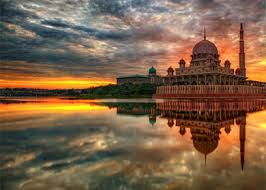 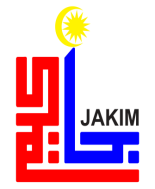 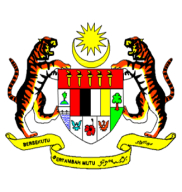 KHUTBAH MULTIMEDIA JAKIM
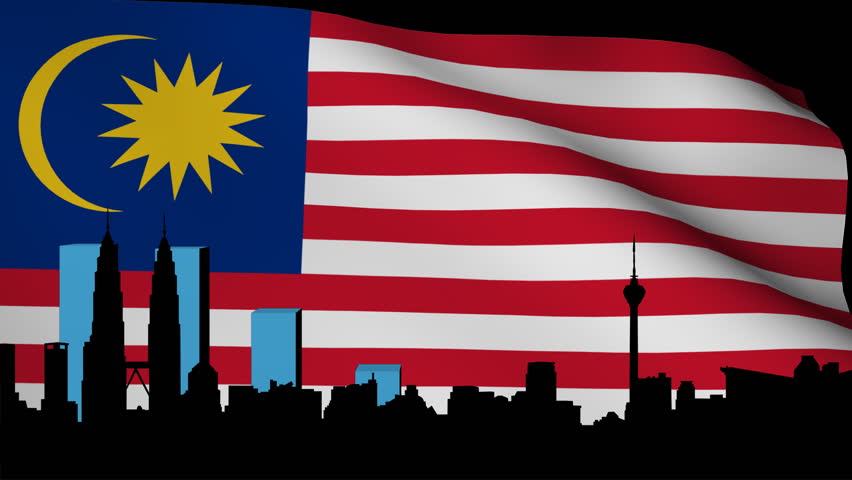 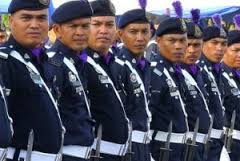 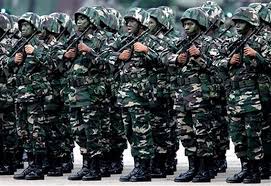 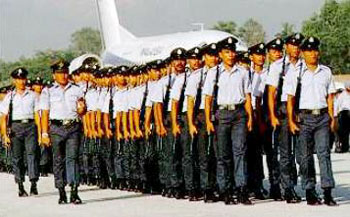 بَارَكَ اللهُ لِيْ وَلَكُمْ بِالْقُرْآنِ الْعَظِيْمِ، وَنَفَعَنِيْ وَإِيَّاكُمْ بِمَا فِيْهِ مِنَ الآيَاتِ وَالذِّكْرِ الْحَكِيْمِ، وَتَقَبَّلَ مِنِّيْ وَمِنْكُمْ تِلاَوَتَهُ إِنَّهُ هُوَ السَّمِيْعُ الْعَلِيْمُ. أَقُوْلُ قَوْلِيْ هَذَا وَأَسْتَغْفِرُ اللهَ الْعَظِيْمَ لِيْ وَلَكُمْ وَلِسَآئِرِ الْمُسْلِمِيْنَ وَالْمُسْلِمَاتِ وَالْمُؤْمِنِيْنَ وَالْمُؤْمِنَاتِ الأَحْيَاءِ مِنْهُمْ وَالأَمْوَاتِ، فَاسْتَغْفِرُوْهُ إِنَّهُ هُوَ الْغَفُوْرُ الرَّحِيْمُ.
24
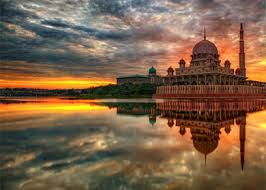 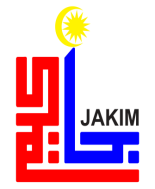 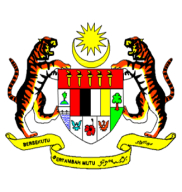 KHUTBAH MULTIMEDIA JAKIM
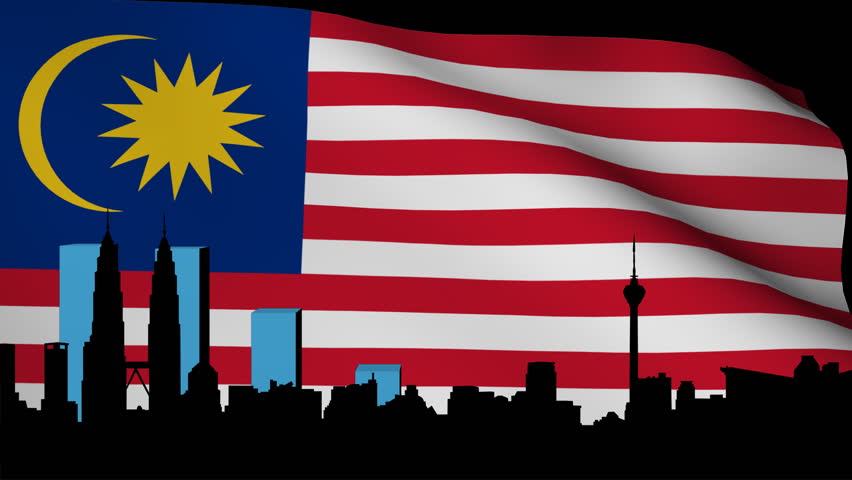 KHUTBAH KEDUA
25
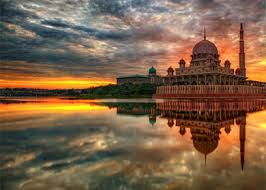 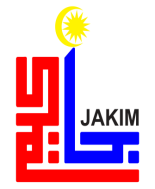 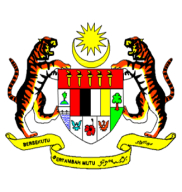 KHUTBAH MULTIMEDIA JAKIM
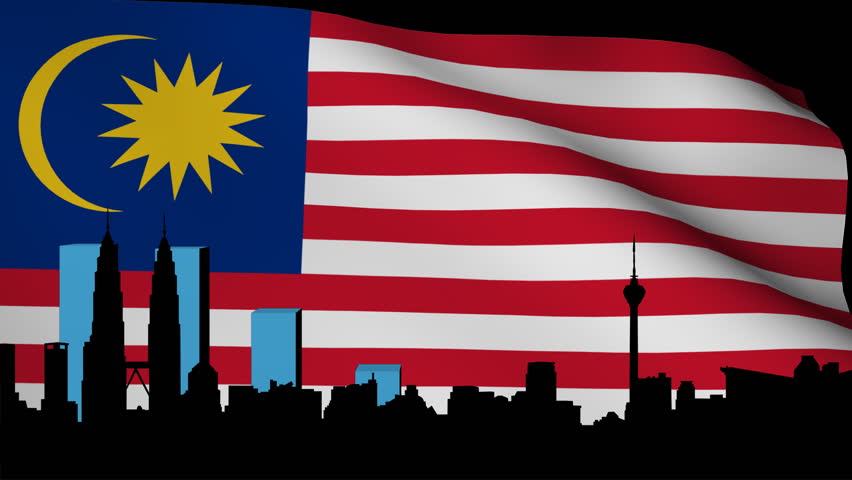 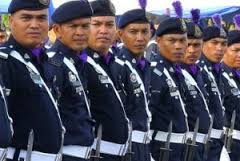 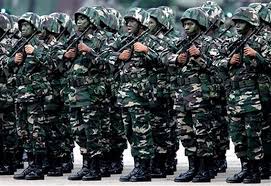 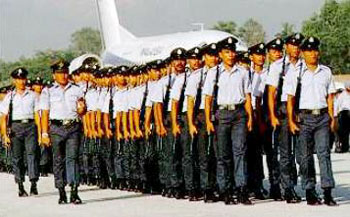 اَلْحَمْدُ لِلّهِ نَحْمَدُهُ وَنَسْتَعِيْنُهُ وَنَسْتَغْفِرُهُ وَنُؤْمِنُ بِهِ وَنَتَوَكَّلُ عَلَيْهِ وَنَعُوْذُُ بِاللهِ مِنْ شُرُوْرِ أَنْفُسِنَا وَمِنْ سَيِّئَاتِ أَعْمَالِنَا. 
مَنْ يَهْدِهِ اللهُ فَلاَ مُضِلَّ لَهُ وَمَنْ يُضْلِلْهُ فَلاَ هَادِيَ لَهُ.
26
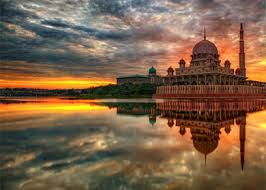 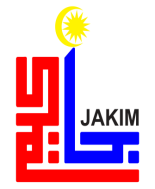 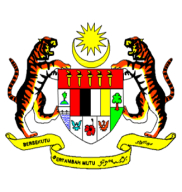 KHUTBAH MULTIMEDIA JAKIM
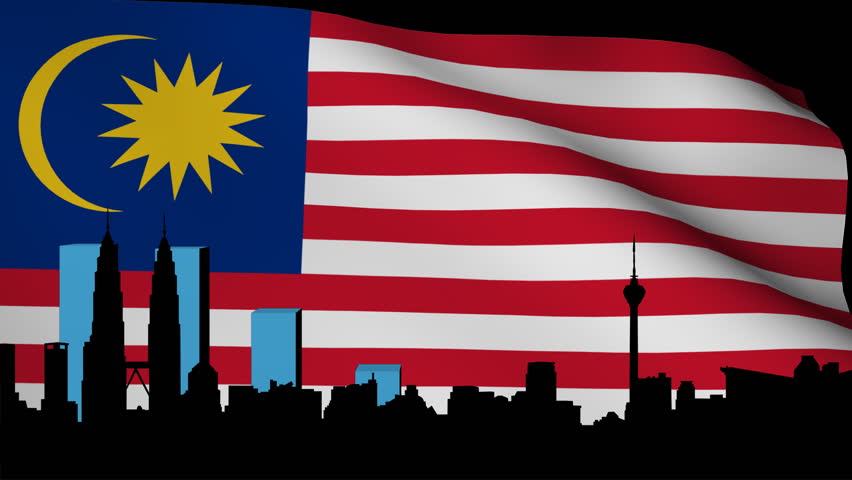 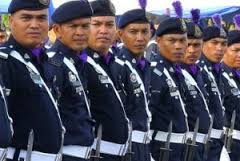 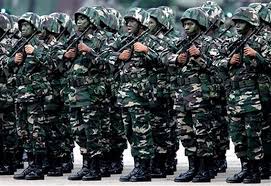 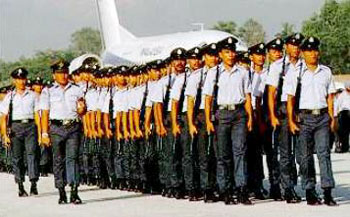 أَشْهَدُ أَنْ لاَّ اِلَهَ إِلاَّ اللهُ وَحْدَهُ لآ شَرِيْكَ لَهُ، 
وَأَشْهَدُ أَنَّ سَيِّدَنَا وَنَبِيَّنَا مُحَمَّدًا عَبْدُهُ وَرَسُوْلُهُ سَيِّدُ الْخَلاَئِقِ وَالْبَشَرِ.
Aku bersaksi bahawa tiada tuhan yang disembah melainkan Allah yang Maha Esa dan tiada sekutu bagi-Nya. Aku juga bersaksi bahawa penghulu dan Nabi kami Muhammad SAW adalah hamba dan rasul-Nya penghulu segala makhluk dan manusia.
27
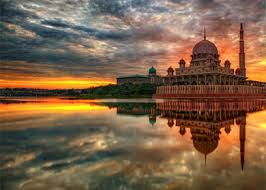 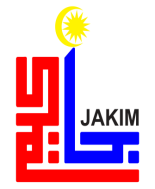 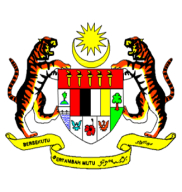 KHUTBAH MULTIMEDIA JAKIM
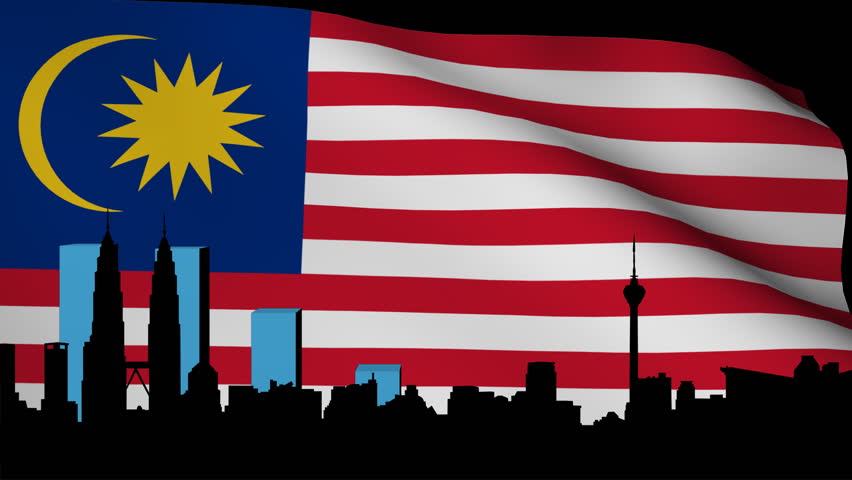 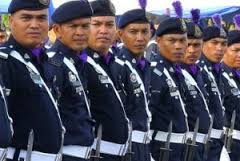 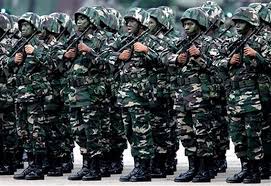 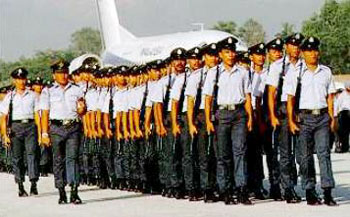 اَللّهُمَّ صَلِّ وَسَلِّمْ وَبَارِكْ عَلَى سَيِّدِنَا وَنَبِيِّنَا مُحَمَّدٍ وَعَلَى آلِهِ وَصَحْبِهِ أَجْمَعِيْنَ.
Ya Allah, berilah selawat, sejahtera dan berkat ke atas penghulu dan Nabi kami Muhammad SAW,  kaum keluarga serta para sahabat baginda.
28
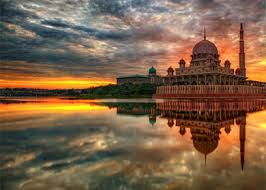 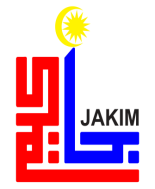 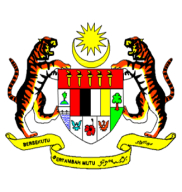 KHUTBAH MULTIMEDIA JAKIM
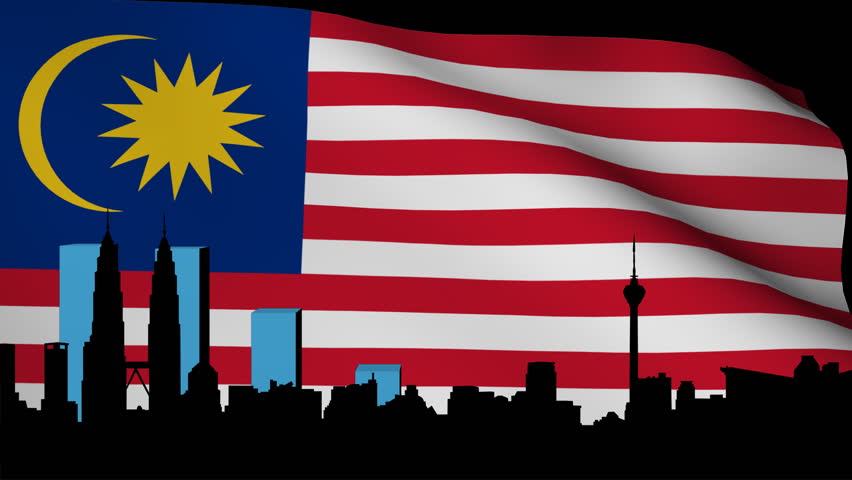 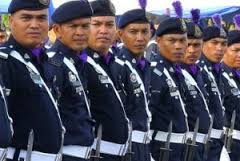 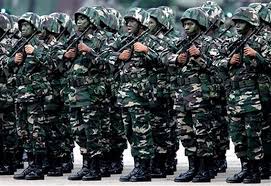 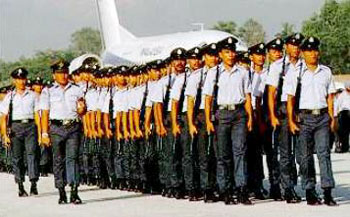 أَمَّا بَعْدُ فَيَا عِبَادَ اللهِ، إِتَّقُوْا اللهَ وَكُوْنُوْا مَعَ الصَّادِقِيْنَ. وَاعْلَمُوْا أَنَّ اللهَ سُبْحَانَهُ وَتَعَالىَ أَمَرَكُمْ بِأَمْرٍ بَدَأَ فِيْهِ بِنَفْسِهِ وَثَنَّى بِمَلآئِكَتِهِ الْمُسَبِّحَةِ بِقُدْسِهِ. فَقَالَ اللهُ تَعَالىَ مُخْبِرًا وَآمِرًا :
ﭲ ﭳ ﭴ ﭵ ﭶ ﭷ ﭸ ﭹ ﭺ ﭻ ﭼ ﭽ ﭾ ﭿ
اللَّهُمَّ صَلِّ وَسَلِّمْ عَلَى سَيِّدِنَا مُحَمَّدٍ وَعَلَى آل سَيِّدِنَا مُحَمَّدٍ
29
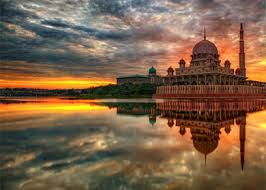 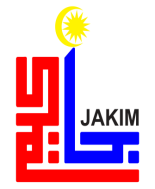 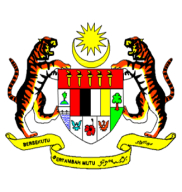 KHUTBAH MULTIMEDIA JAKIM
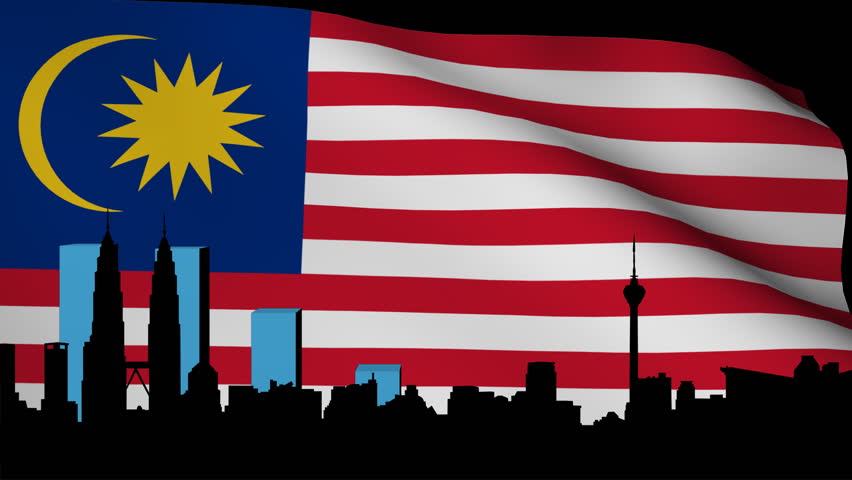 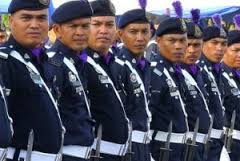 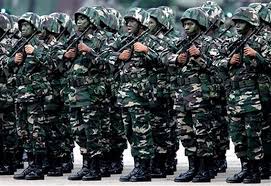 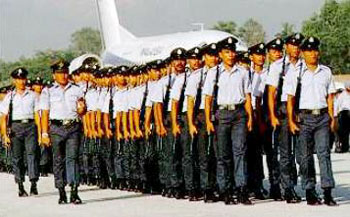 وَارْضَ اللّهُمَّ عَنِ الأَرْبَعَةِ الْخُلَفَاءِ الرَّاشِدِيْنَ سَادَاتِنَا أَبِى بَكْرٍ وَعُمَرَ وَعُثْمَانَ وَعَلِىٍّ بْنِ أَبِى طَالِبٍ، وَعَنْ أَزْوَاجِ نَبِيِّنَا الْمُطَهَّرَاتِ مِنَ الأَدْنَاسِ وَعَنْ أَهْلِ بَيْتِهِ وَقَرَابَتِهِ وَعَنْ سَائِرِ الصَّحَابَةِ الأَكْرَمِيْنَ وَالتَّابِعِيْنَ وَمَنْ تَبِعَهُمْ بِإِحْسَانٍ إِلَى يَوْمِ الدِّيْنِ. وَارْضَ عَنَّا بِرَحْمَتِكَ يَا أَرْحَمَ الرَّاحِمِيْنَ.
Ya Allah, kurniakanlah keredaan kepada empat orang khulafa ar-Rasyidin Saidina Abu Bakar, Umar, Usman dan Ali bin Abi Talib. Isteri-isteri Nabi yang suci, ahli keluarga, seluruh sahabat serta para tabiin. Juga, redhailah kami sekalian wahai Tuhan Yang Maha Penyayang.
30
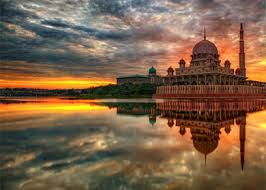 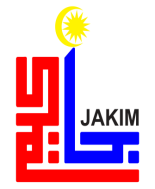 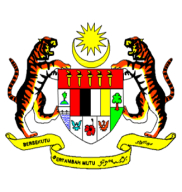 KHUTBAH MULTIMEDIA JAKIM
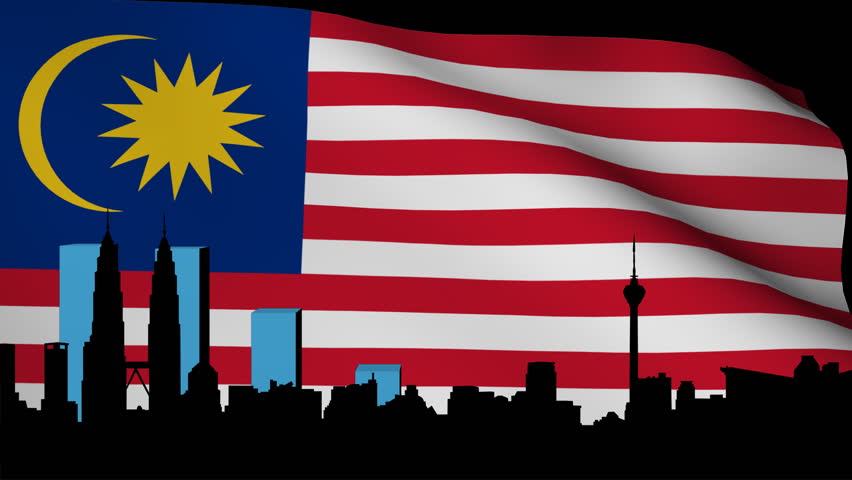 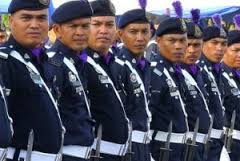 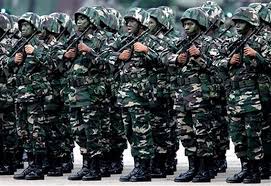 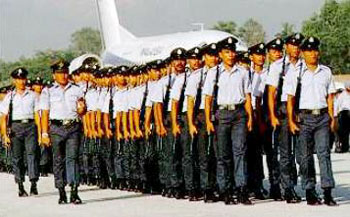 اَللّهُمَّ اغْفِرْ لِلْمُسْلِمِيْنَ وَالْمُسْلِمَاتِ وَالْمُؤْمِنِيْنَ وَالْمُؤْمِنَاتِ الأَحْيَاءِ مِنْهُمْ وَالأَمْوَاتِ.
Ya Allah, ampunkanlah dosa golongan muslimin dan muslimat, sama ada yang masih hidup atau yang telah meninggal dunia
31
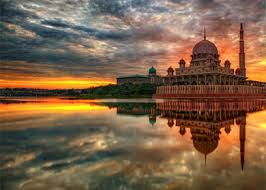 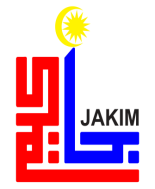 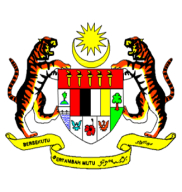 KHUTBAH MULTIMEDIA JAKIM
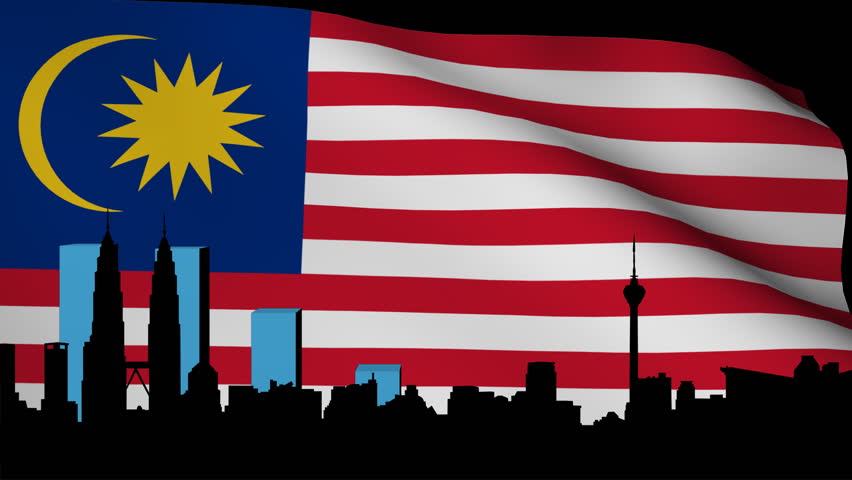 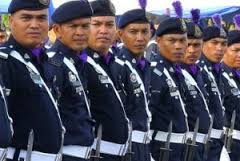 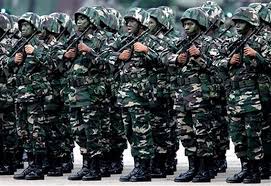 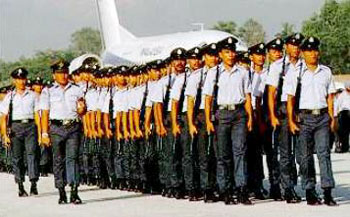 اَللّهُمَّ أَنْزِلِ الرَّحْمَةَ عَلَى السَّلاَطِيْنِ الْكِرَامِ، 
وَجَمِيْعِ الْمُسْلِمِيْنَ الْعِظَامِ، 
الَّذِيْنَ قَضَوْا بِالْحَقِّ وَبِهِ كَانُوْا يَعْدِلُوْنَ.
Ya Allah anugerahkanlah rahmat ke atas Raja-raja kami dan pemimpin-pemimpin kami yang melaksanakan kebenaran dan menegakkan keadilan
32
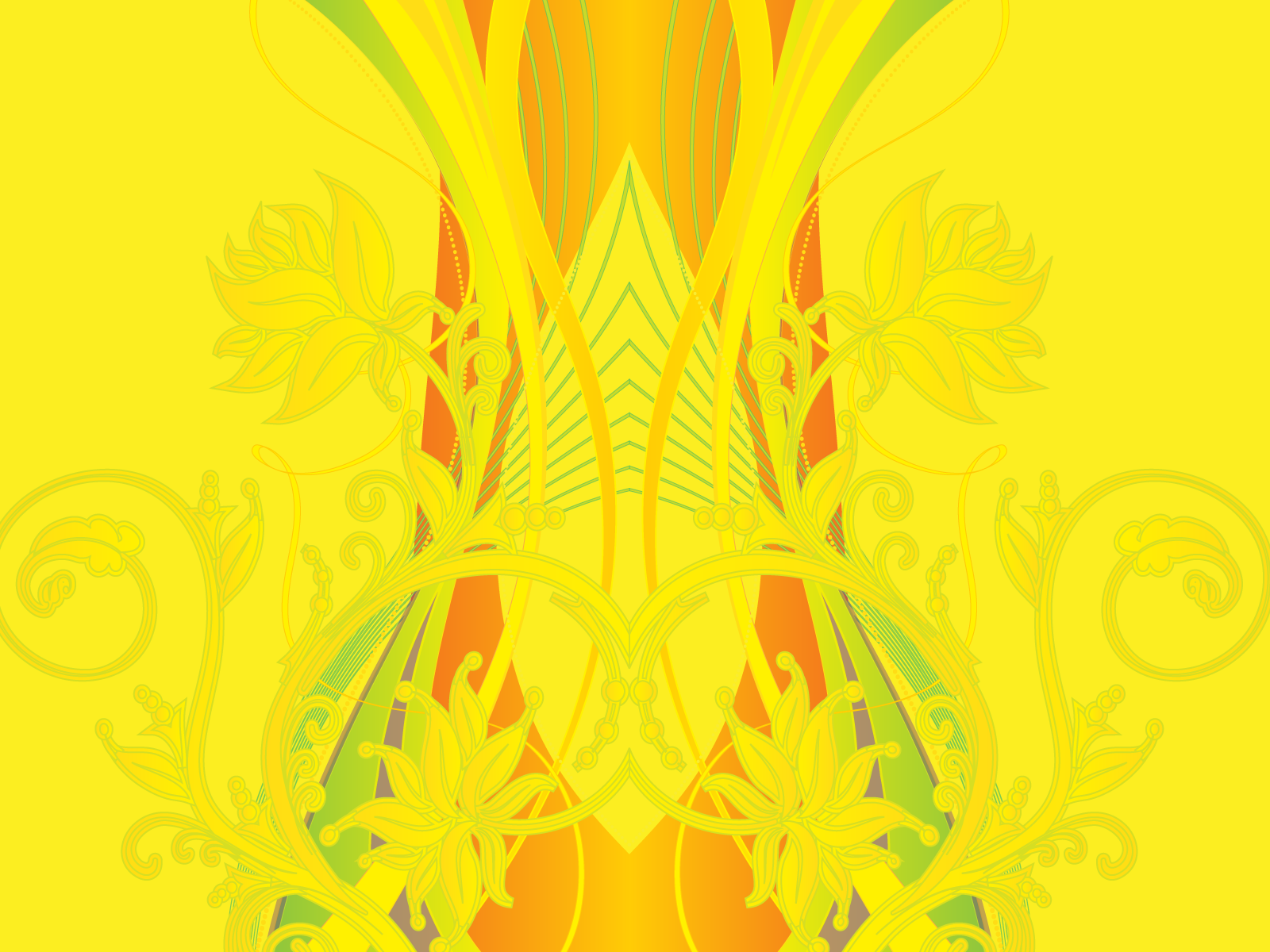 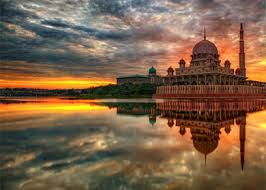 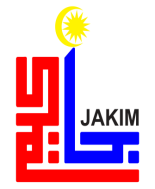 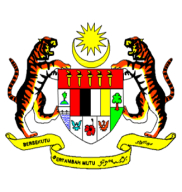 KHUTBAH MULTIMEDIA JAKIM
اَللّهُمَّ أَنْزِلِ الرَّحْمَةَ وَالسَّكِيْنَةَ وَالسَّلاَمَةَ وَالْعَافِيَةَ عَلَى مَلِكِنَا، سري فادوك بضيندا يغ دفرتوان اضوغ مَوْلاَنَا الْمَلِكُ الْمُعْتَصِمُ بِاللهِ مُحِبُّ الدِّيْنِ توانكو الْحَاجَّ عَبْدَ الْحَلِيْمِ مُعَظَّمْ شَاهُ إِبْنَ الْمَرْحُوْمِ اَلْسُّلْطَانِ بَدْلِي شَاهُ، راج فرمايسوري اضوغ سلطانة حاجة حامينة وَعَلَى كُلِّ بَنَاتِهِ وَقَرَابَتِهِ.
Ya Allah limpahkanlah rahmat, ketenangan, keselamatan dan kesihatan ke atas Raja kami,
SERI PADUKA BAGINDA YANG DIPERTUAN AGONG MAULANA AL-MALIK 
AL-MU’TASIM BILLAHI MUHIBBUDIN TUANKU AL-HAJ ABD AL-HALIM MUADZZAM SHAH IBN AL-MARHUM AS-SULTAN BADLI SHAH,
RAJA PERMAISURI AGONG SULTANAH HAJAH HAMINAH DAN 
PUTERI-PUTERI SERTA KERABAT-KERABAT DI RAJA SEKALIAN.
33
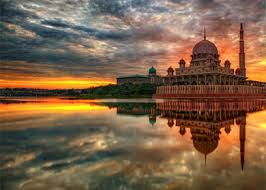 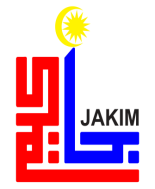 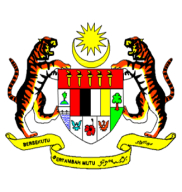 KHUTBAH MULTIMEDIA JAKIM
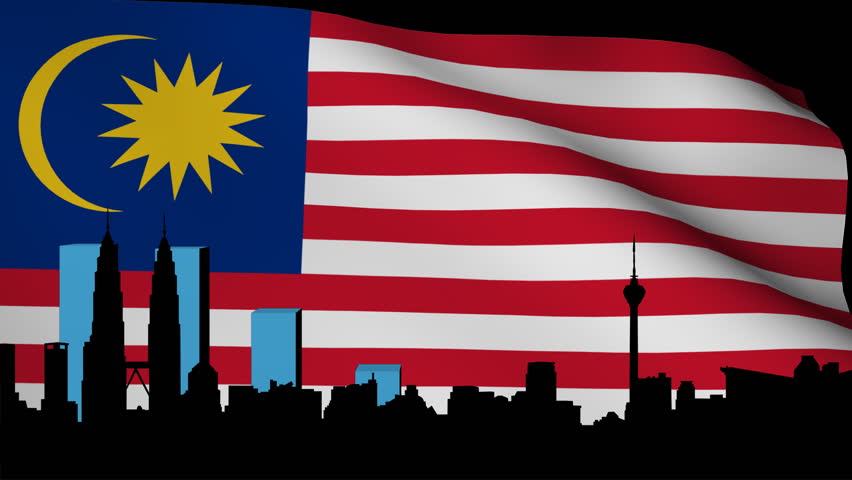 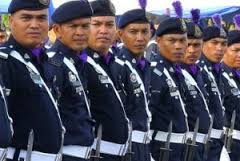 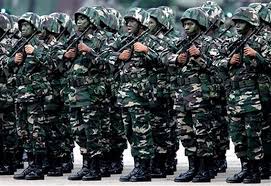 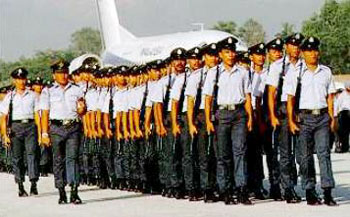 اَللّهُمَّ اجْعَلْ مَالِيْزِيَا وَسَائِرَ بِلاَدِ الْمُسْلِمِيْنَ طَيِّبَةً آمِنَةً مُطْمَئِنَّةً رَخِيَّةً. اللَّهُمَّ سَلِّمْ بِلاَدَنَا مِنَ المُفسِدِينَ وَطَهِّرهَا مِنَ المُتَطَرِّفِينَ وَوَفِّقنَا جَمِيعًا لِطَاعَتِكَ وَطَاعَةِ رَسُولِكَ مُحَمَّدٍ صَلَّى اللهُ عَلَيهِ وَسَلَّمَ وَطَاعَةِ مَن أَمَرتَنَا بِطَاعَتِهِ.
Ya Allah jadikanlah Malaysia dan seluruh negara umat Islam dalam keadaan aman, tenang dan makmur. Ya Allah selamatkan negara kami daripada golongan yang melakukan kerosakan, dan bersihkannya daripada golongan yang melampaui batasan dan perbaiki jalan kami dalam mentaati-Mu, Rasul-Mu dan mereka yang engkau perintah kami mentaatinya.
34
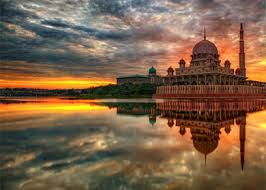 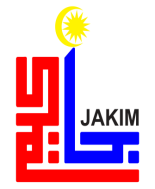 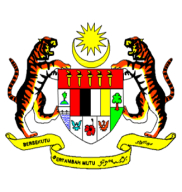 KHUTBAH MULTIMEDIA JAKIM
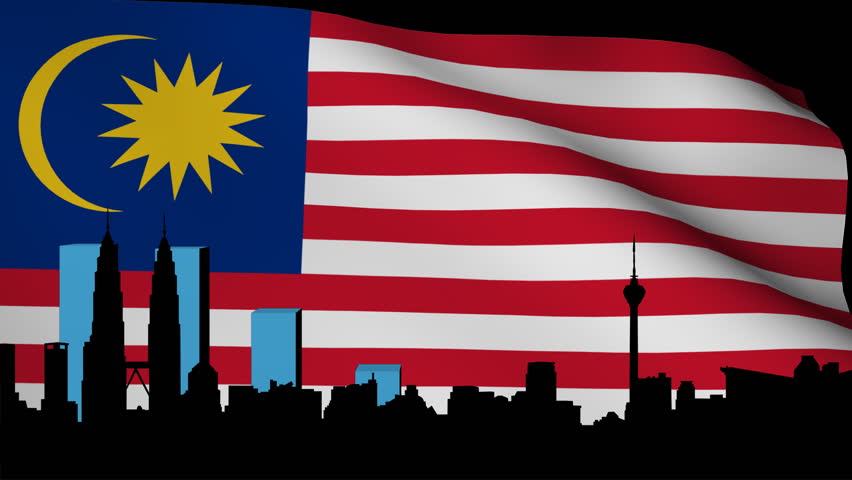 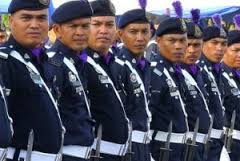 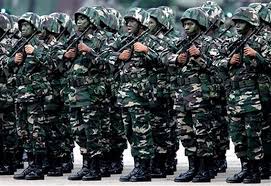 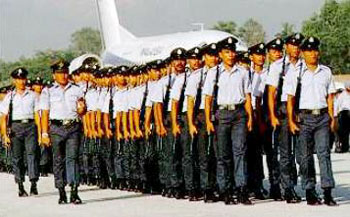 Ya Allah ya Tuhan kami. Kami memohon agar dengan rahmat dan perlindungan-Mu, negara kami ini dan seluruh rakyatnya dikekalkan dalam keamanan dan kesejahteraan. 
Tanamkanlah rasa kasih sayang di antara kami. 
Kekalkanlah perpaduan di kalangan kami. 
Semoga dengannya kami sentiasa hidup aman damai makmur dan selamat sepanjang zaman.
35
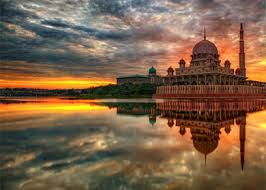 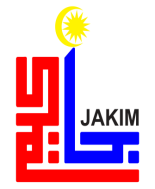 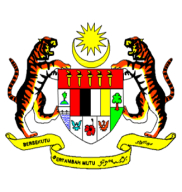 KHUTBAH MULTIMEDIA JAKIM
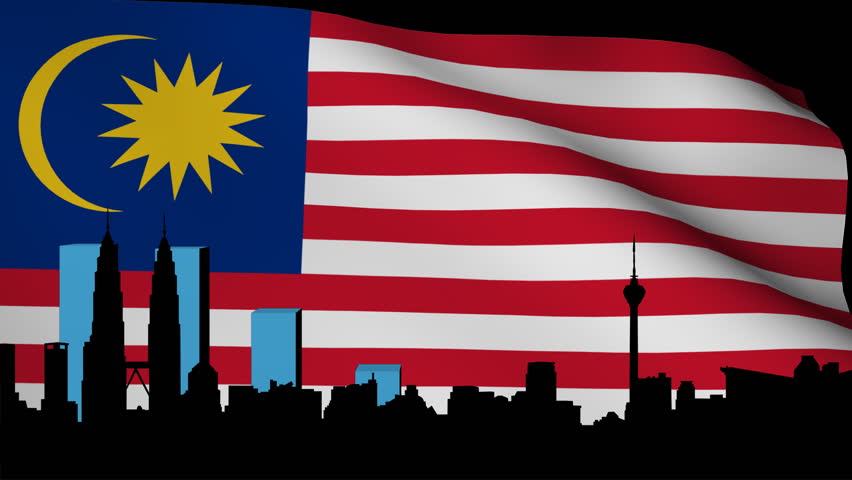 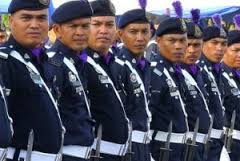 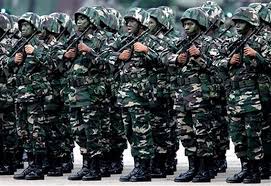 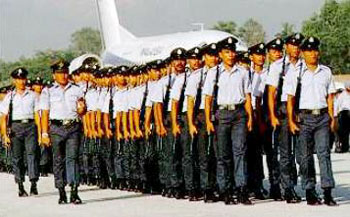 ﯫ ﯬ ﯭ ﯮ ﯯ ﯰ ﯱ ﯲ ﯳ ﯴ ﯵ ﯶ ﯷ ﯸ ﯹ ﯺ
Ya Tuhan kami, janganlah engkau mengubah hati kami selepas Engkau memberi hidayah kepada kami dan kurniakanlah kami rahmat di sisiMu sesungguhnya Engkaulah Maha Pemberi
36
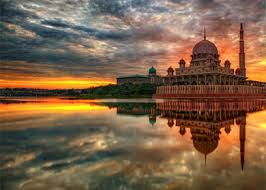 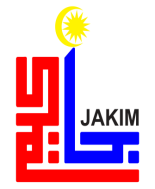 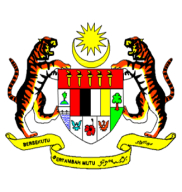 KHUTBAH MULTIMEDIA JAKIM
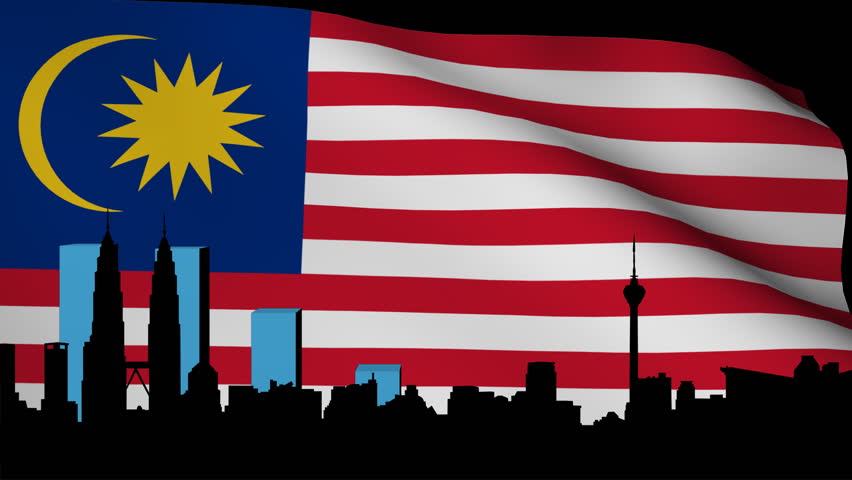 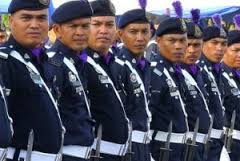 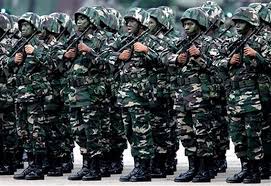 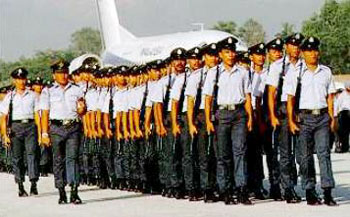 ﯜ ﯝ ﯞ ﯟ ﯠ ﯡ ﯢ ﯣ ﯤ ﯥ ﯦ
Ya Allah, Ya Tuhan kami, anugerahkanlah kami dengan kebaikan di dunia dan di akhirat, serta jauhilah kami daripada azab api neraka.
37
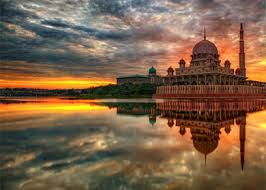 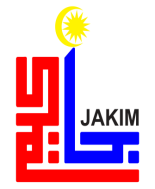 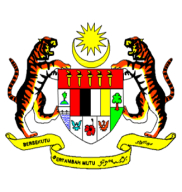 KHUTBAH MULTIMEDIA JAKIM
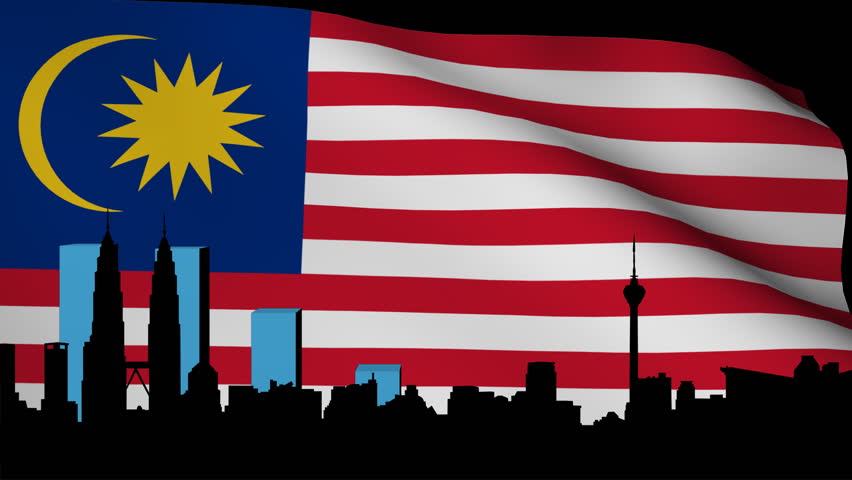 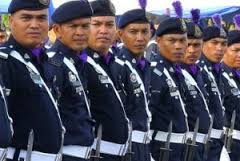 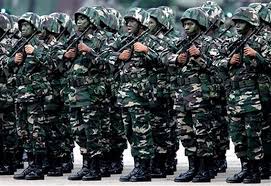 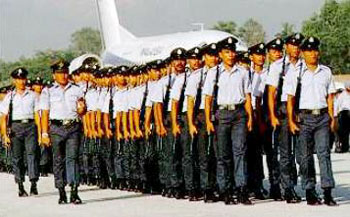 ﭻ ﭼ ﭽ ﭾ ﭿ ﮀ ﮁ ﮂ ﮃ ﮄ ﮅ ﮆ ﮇ ﮈ ﮉ ﮊ ﮋ
فَاذْكُرُوا اللهَ الْعَظِيْمَ يَذْكُرْكُمْ وَاشْكُرُوهُ عَلَى نِعَمِهِ يَزِدْكُمْ
 وَاسْأَلُوهُ مِنْ فَضْلِهِ يُعْطِكُمْ وَلَذِكْرُ اللهِ أَكْبَرُ، وَاللهُ يَعْلَمُ مَا تَصْنَعُونَ.
38